Atchafalaya National Heritage Area Water Trail
John Welch with Susan Turner
Oct. 7, 2015
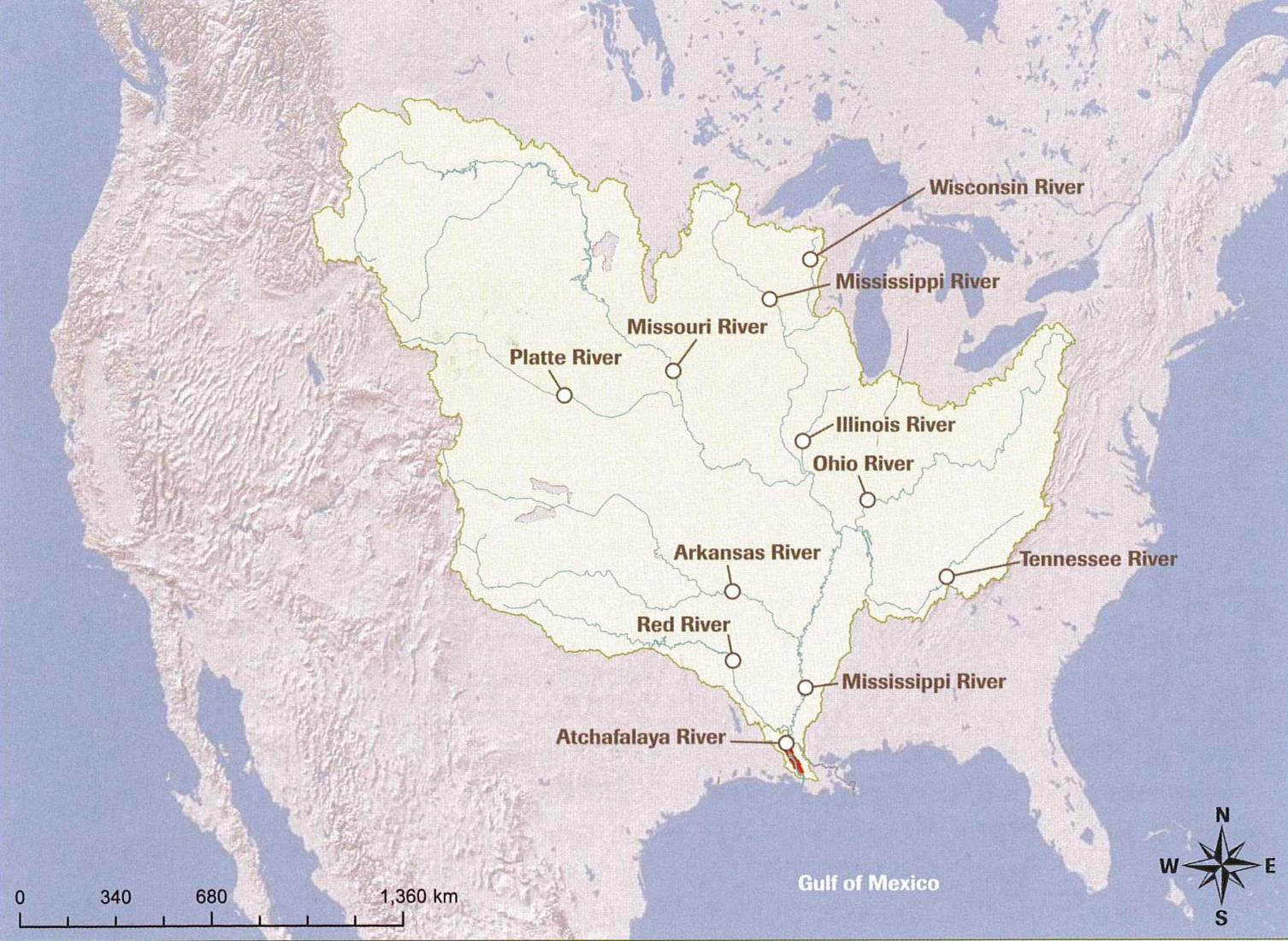 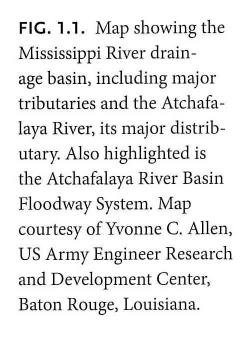 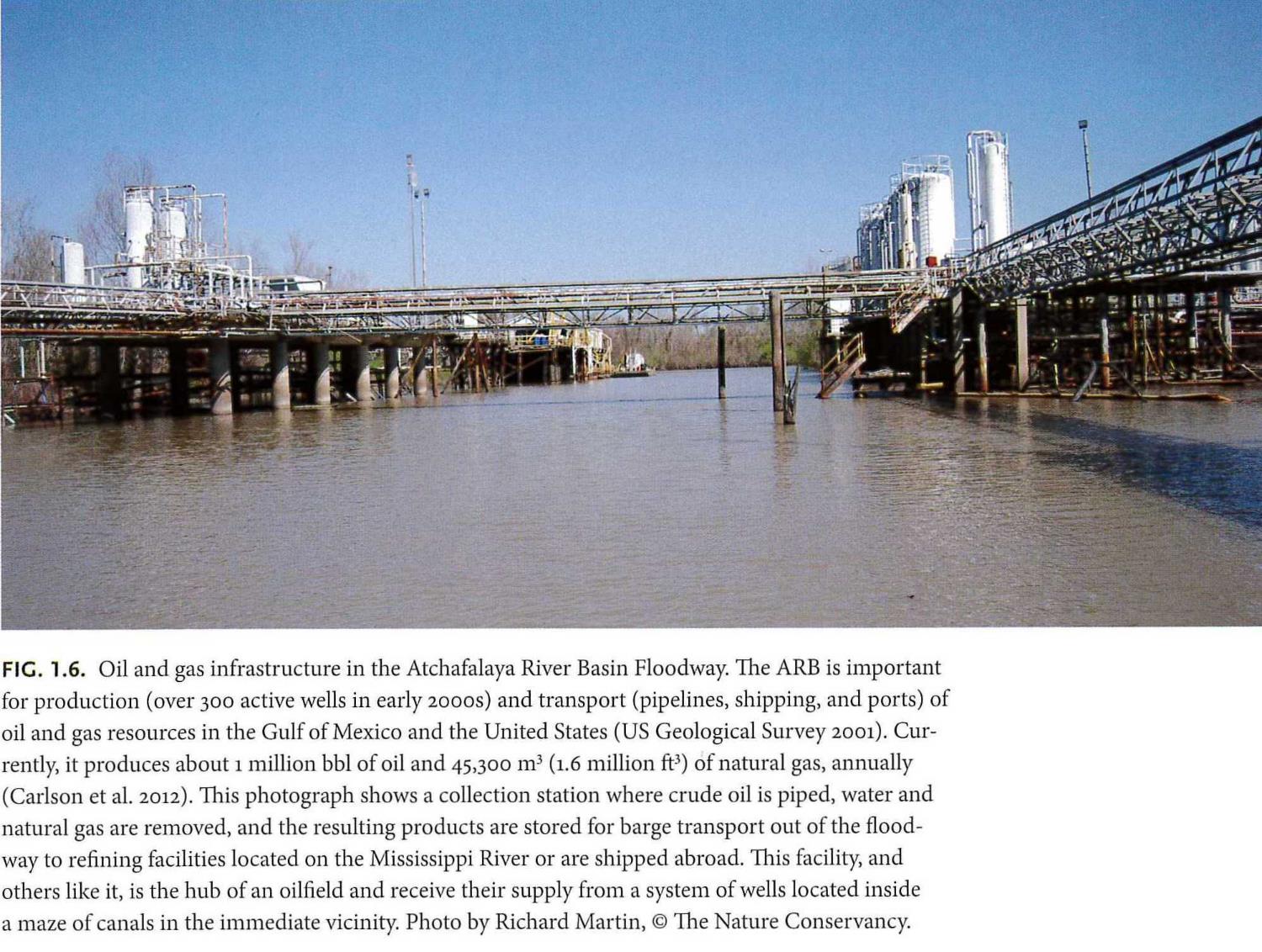 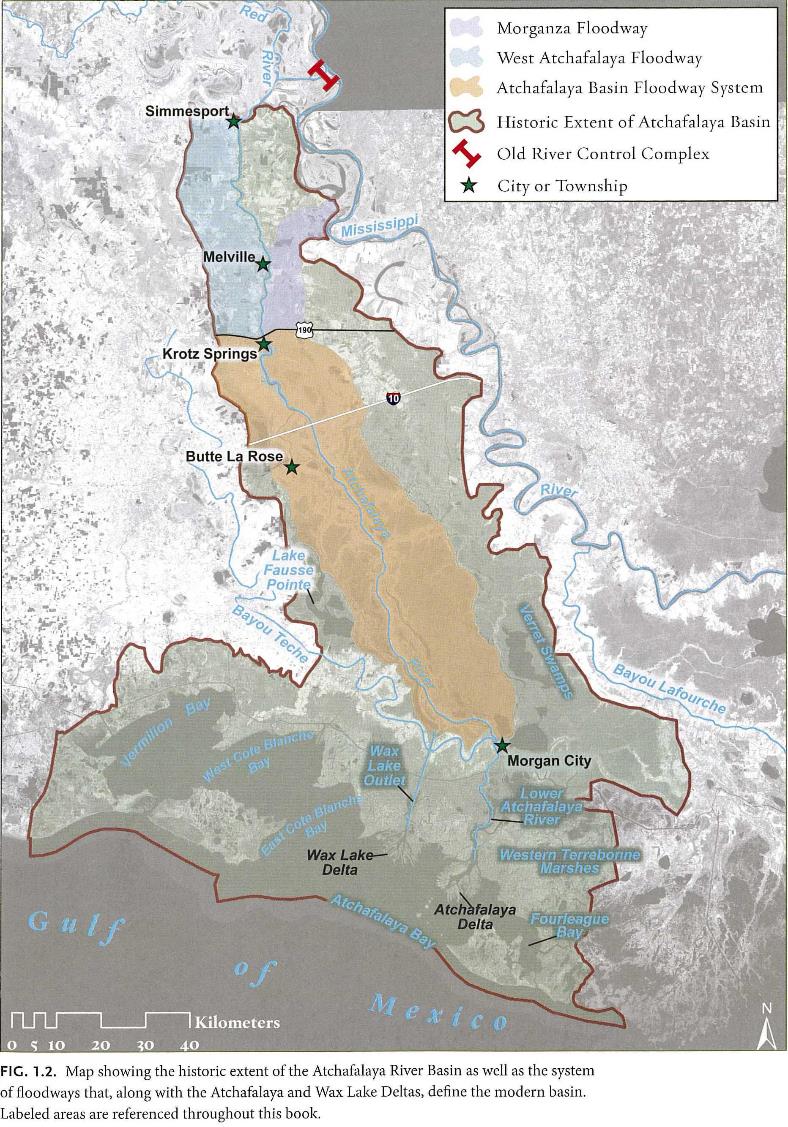 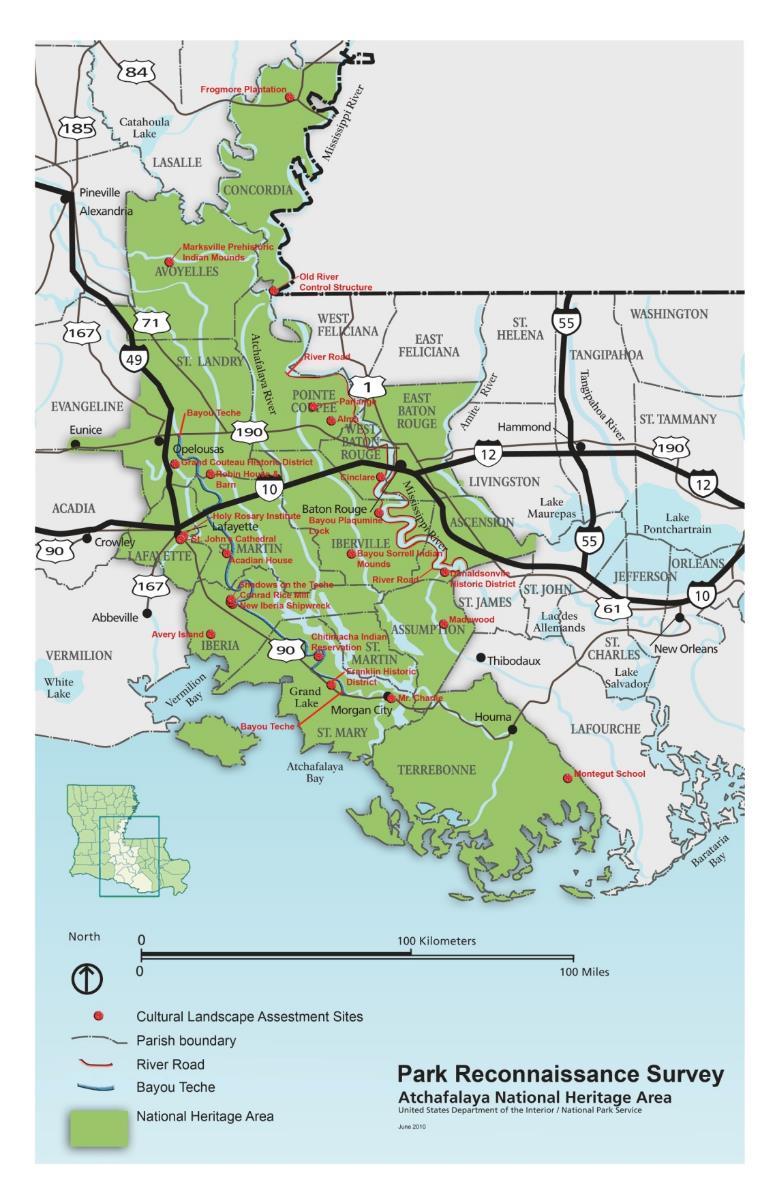 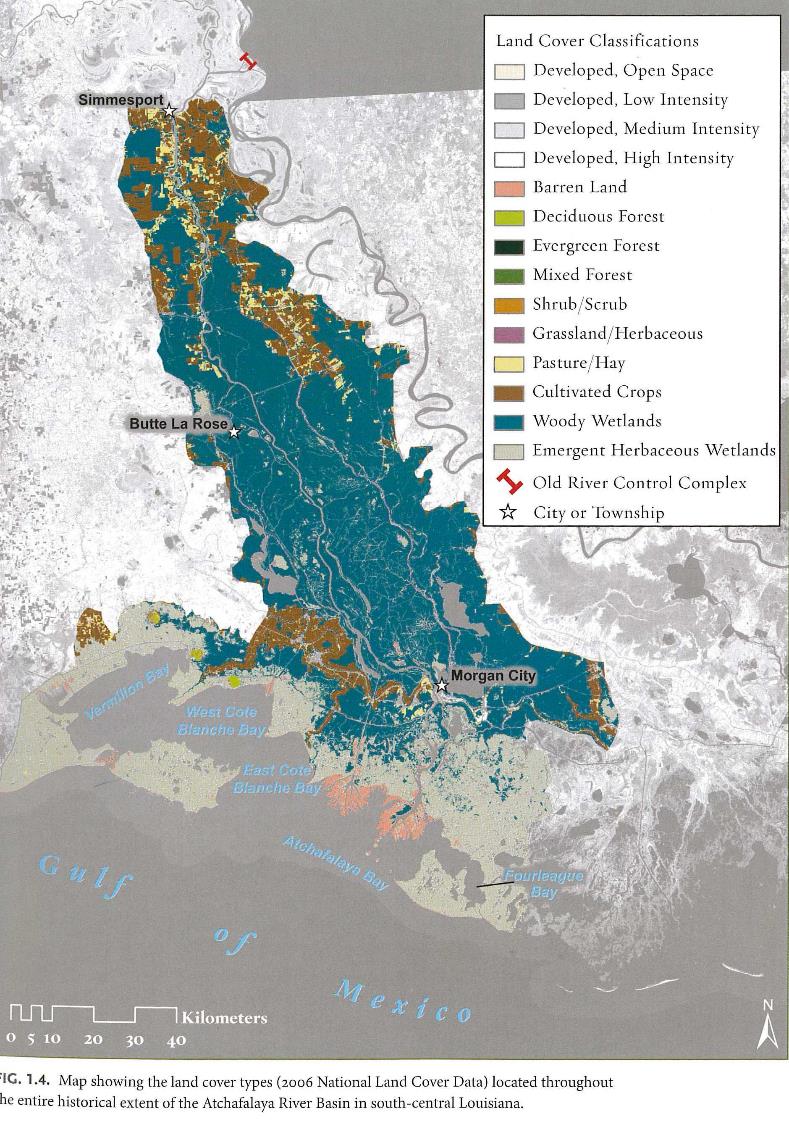 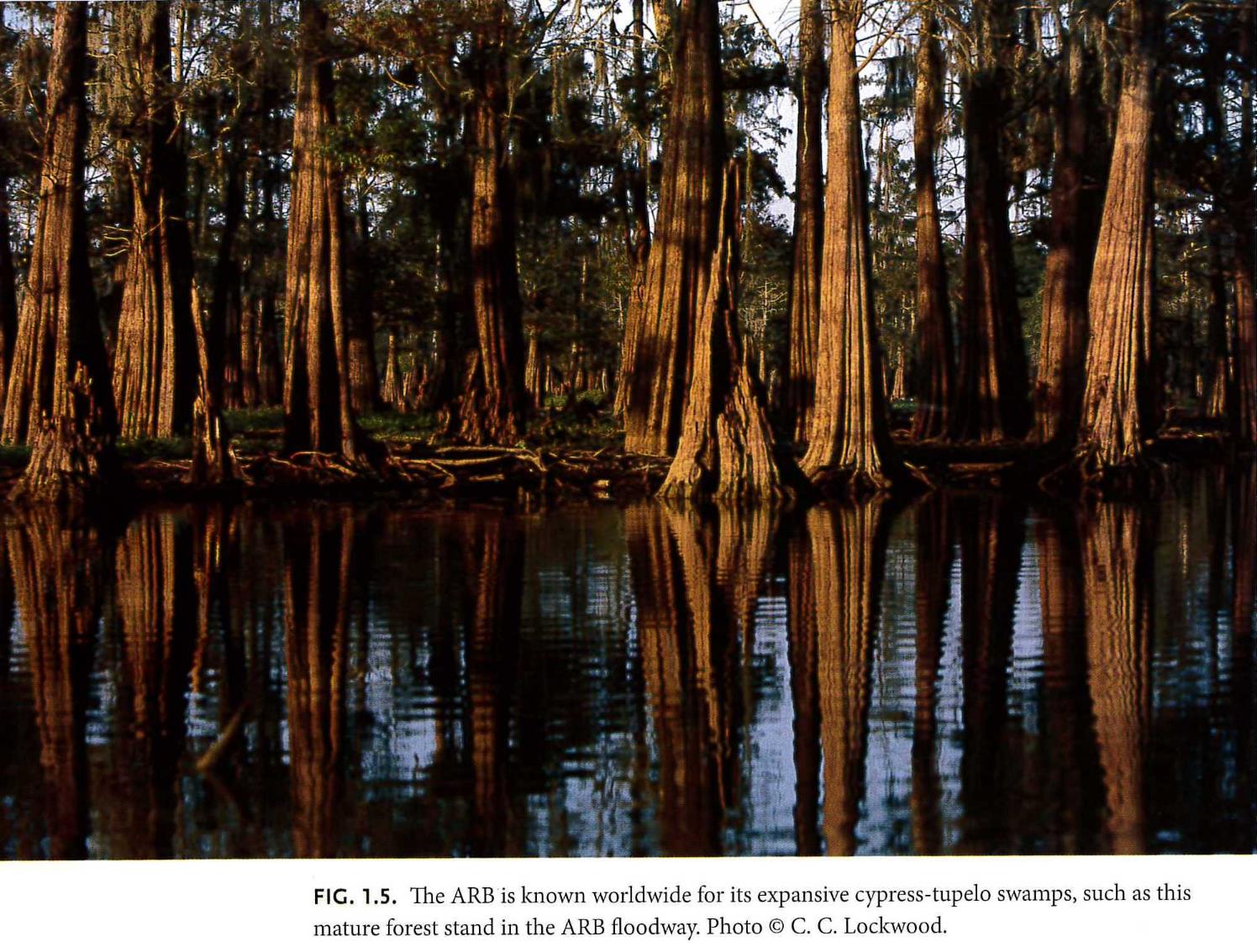 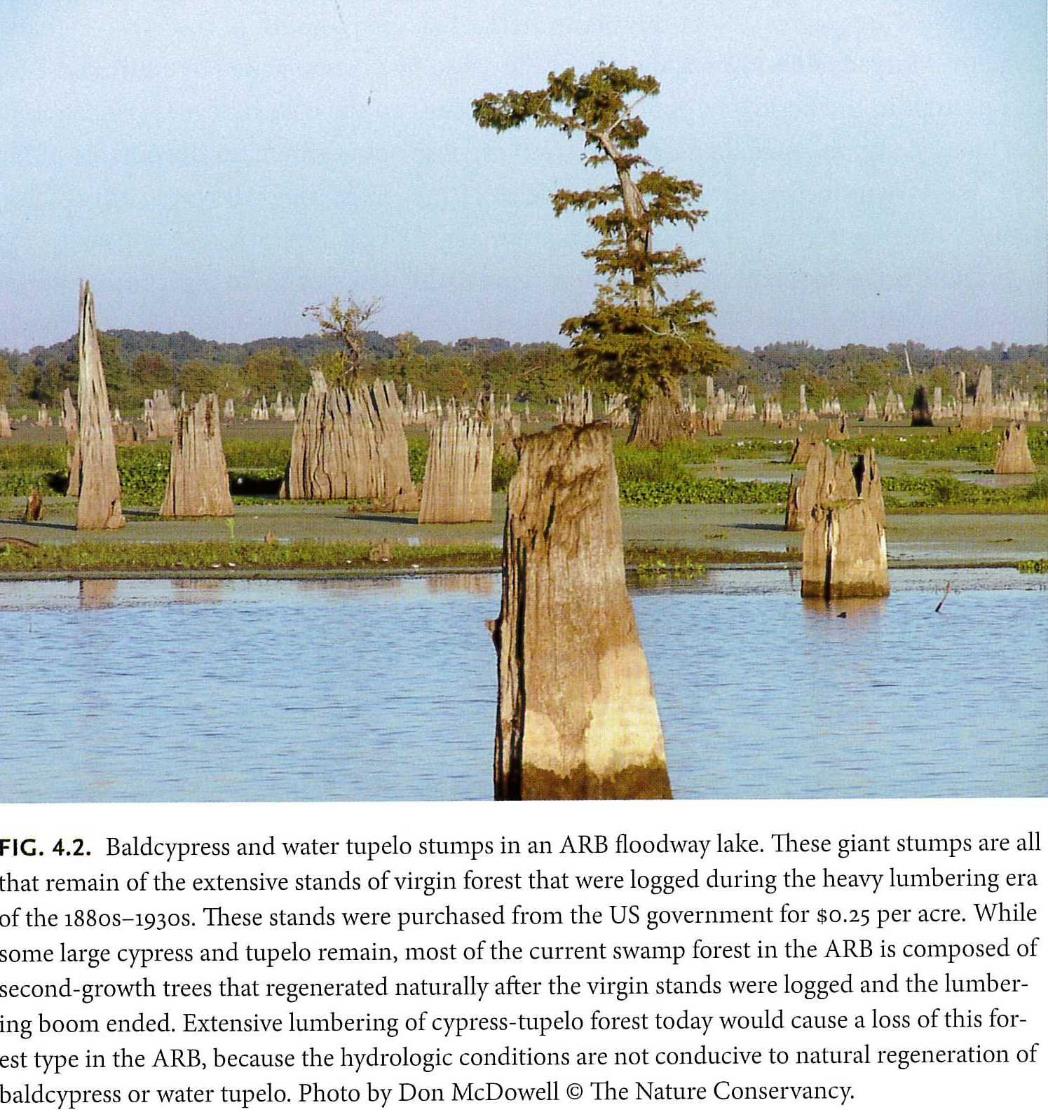 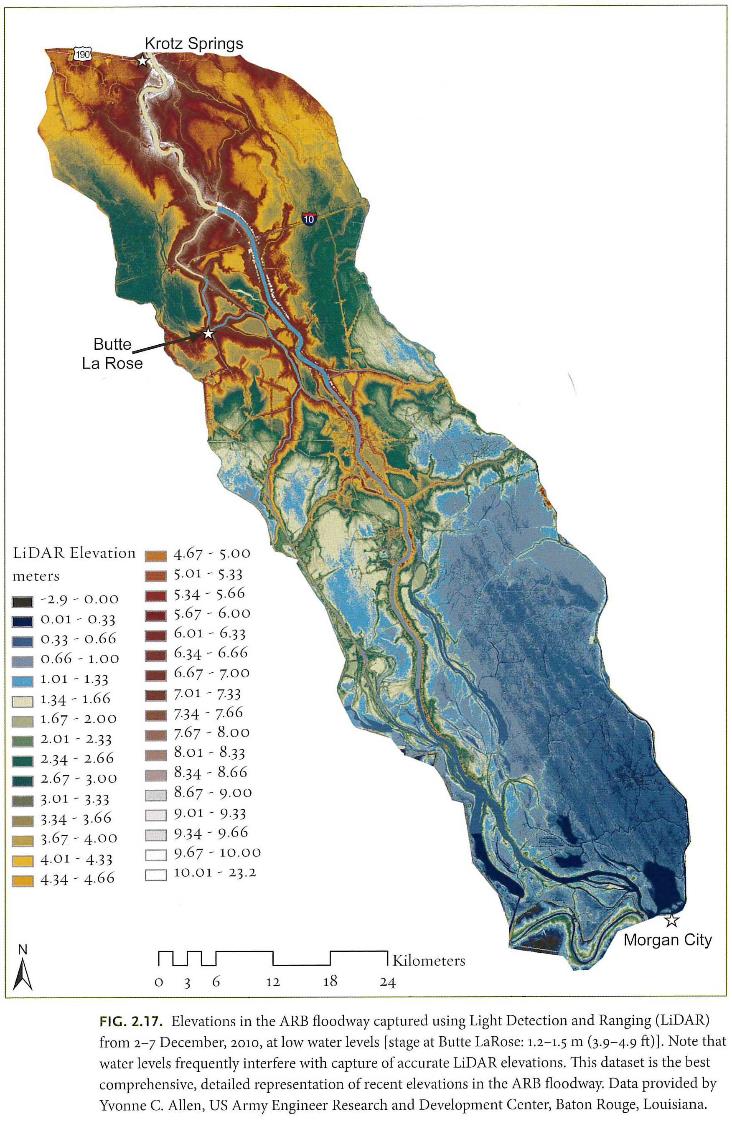 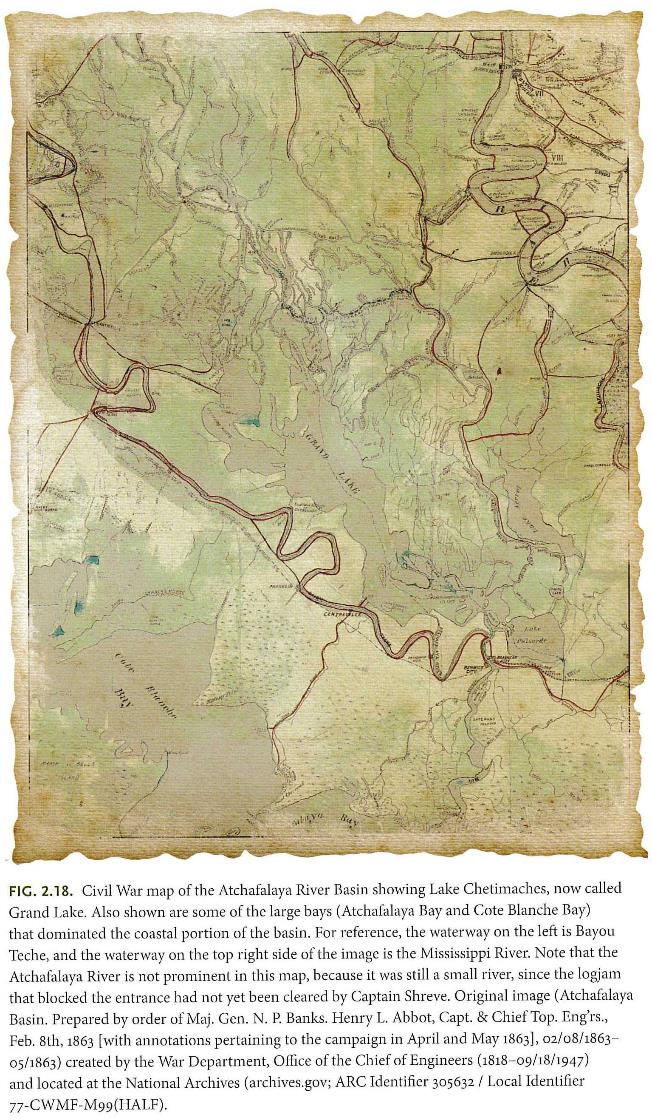 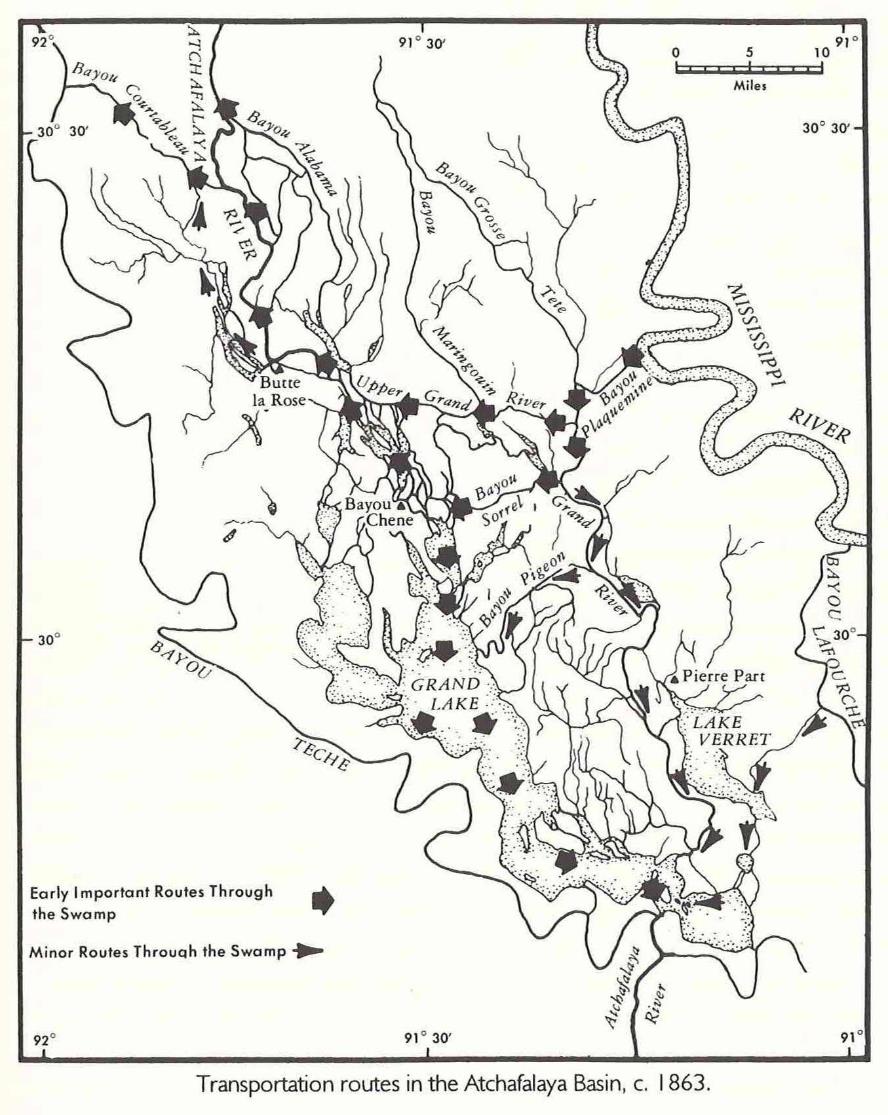 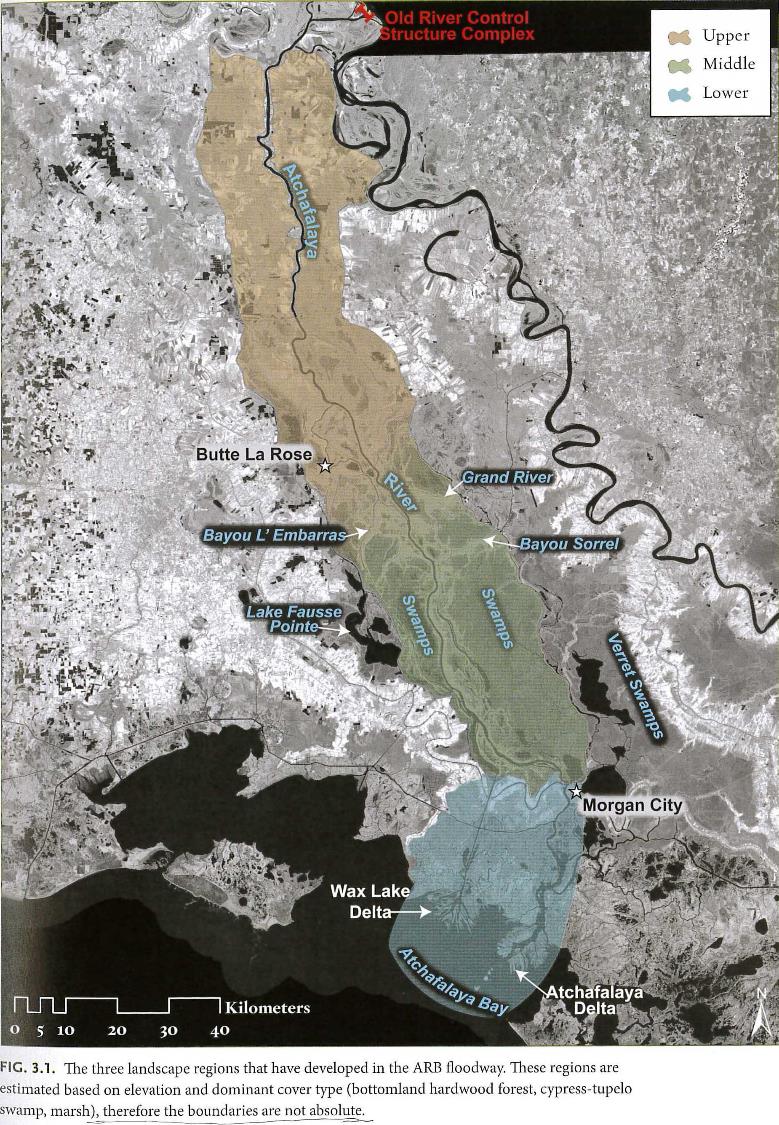 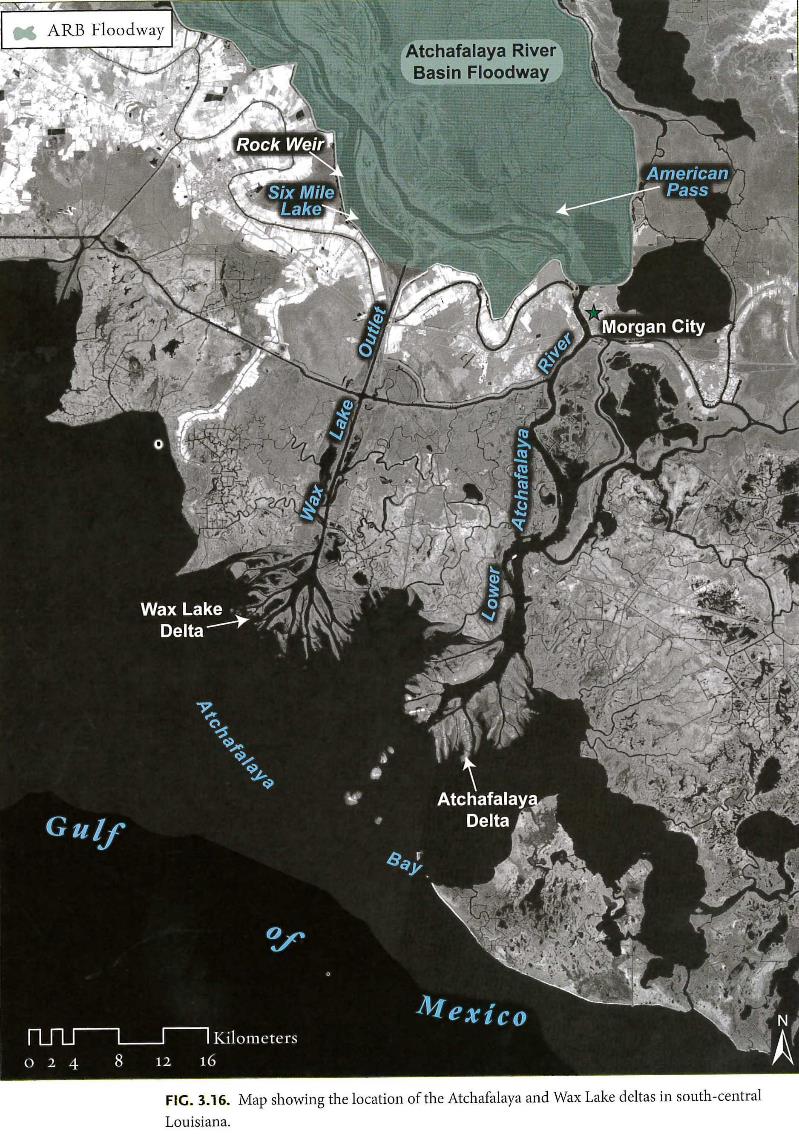 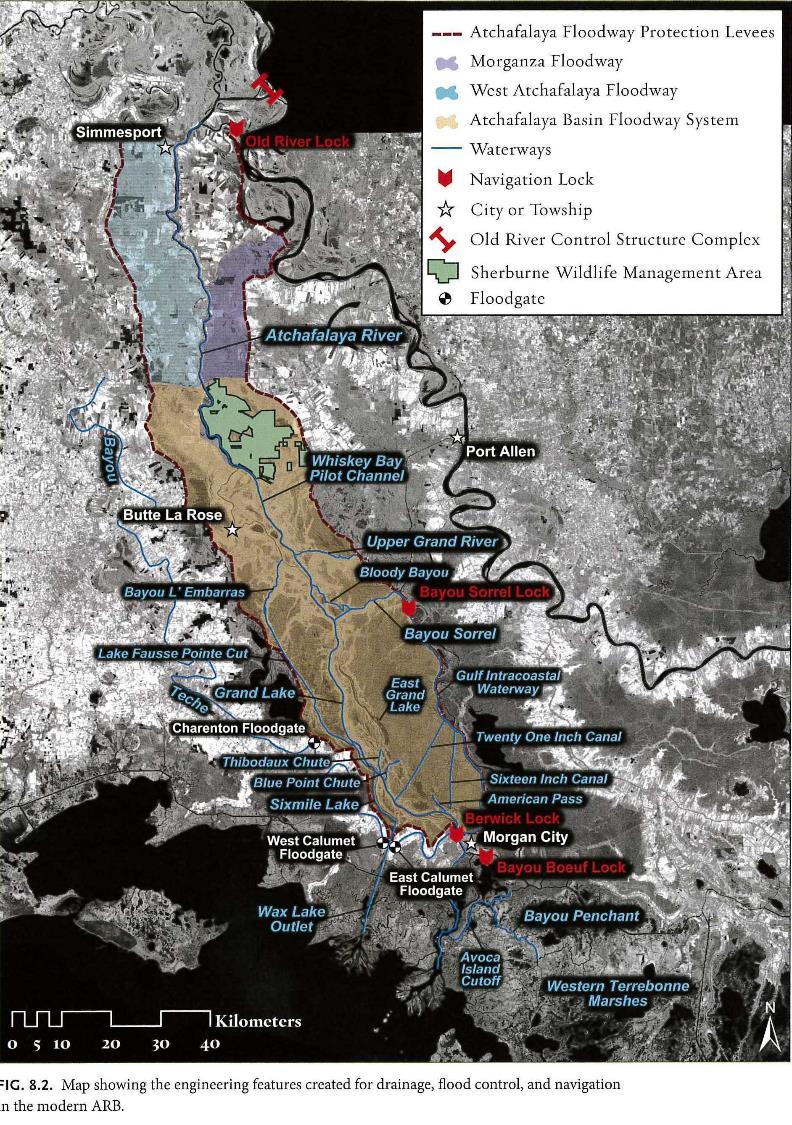 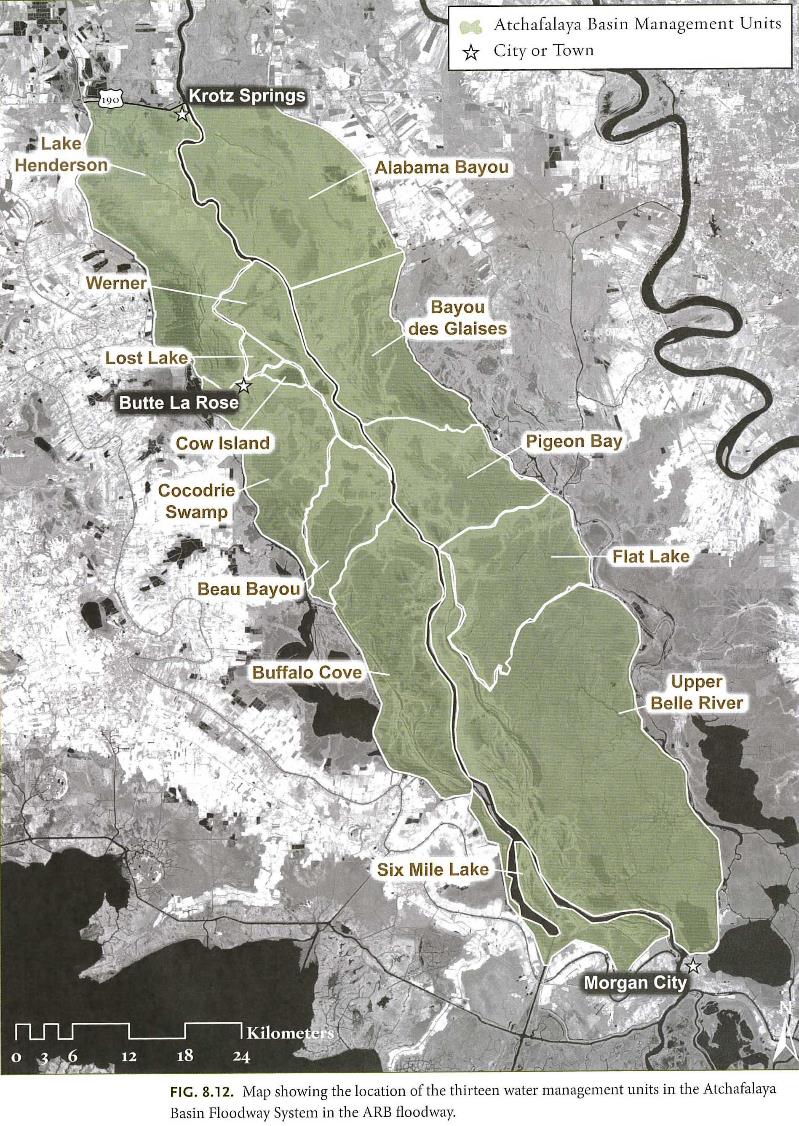 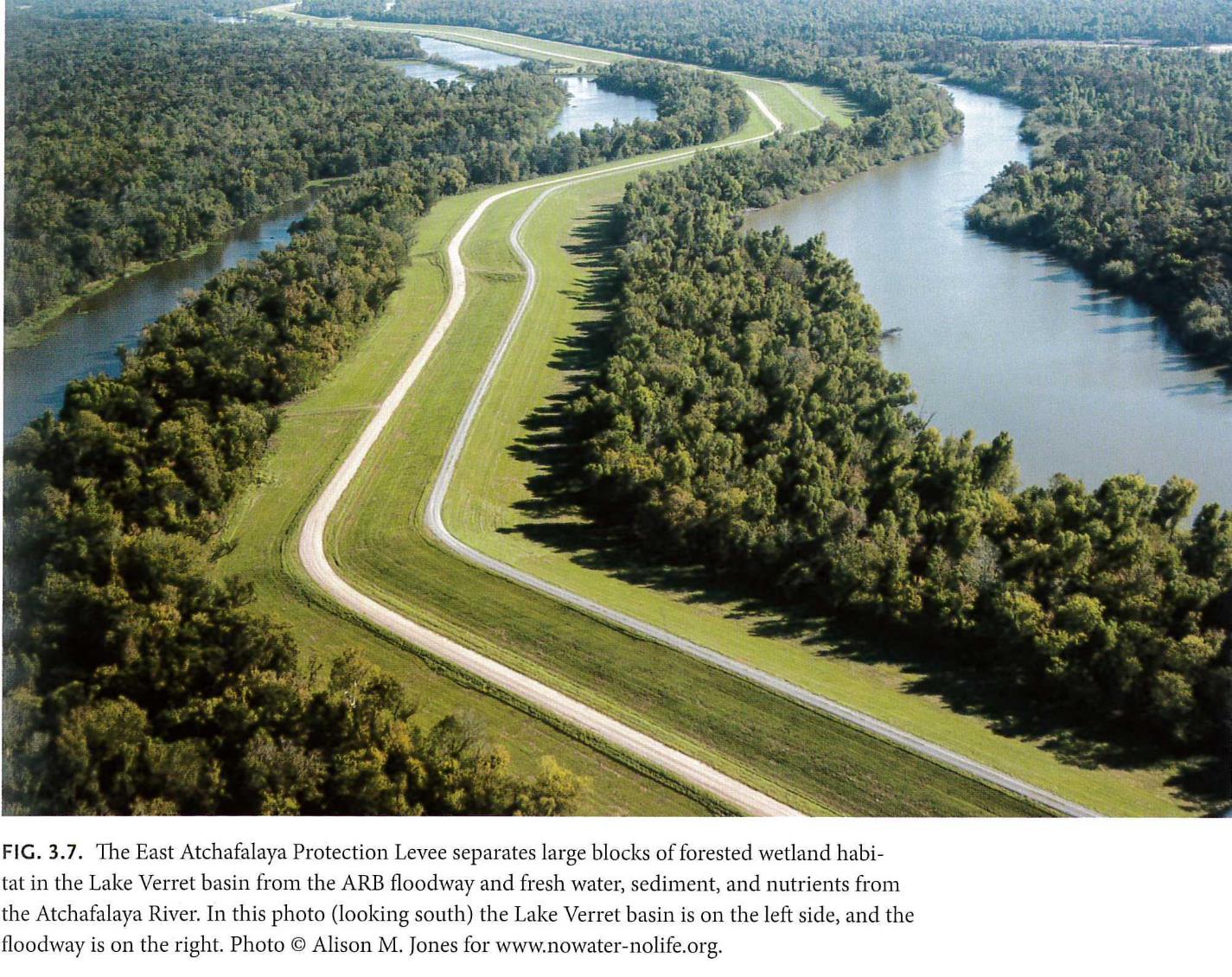 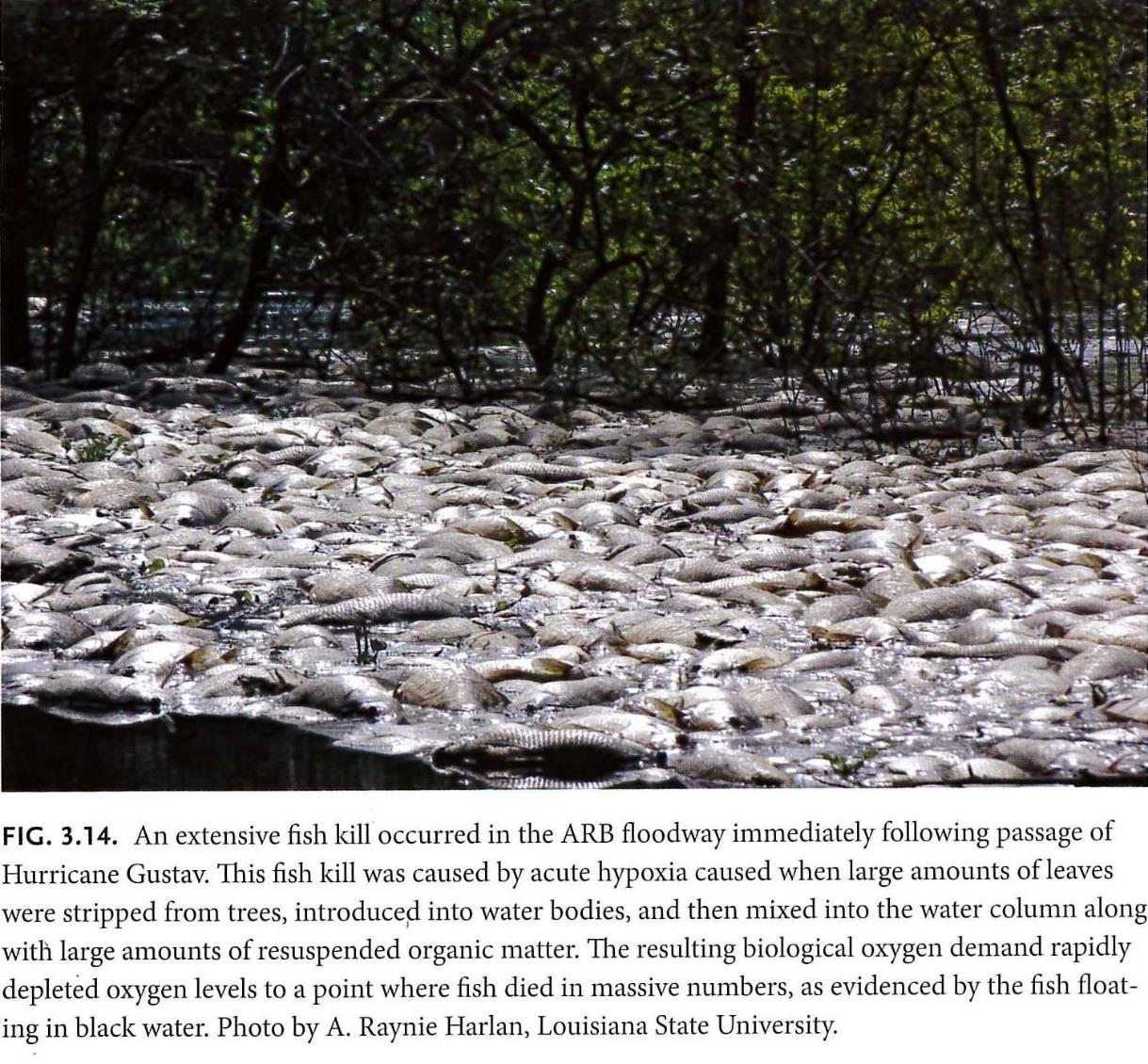 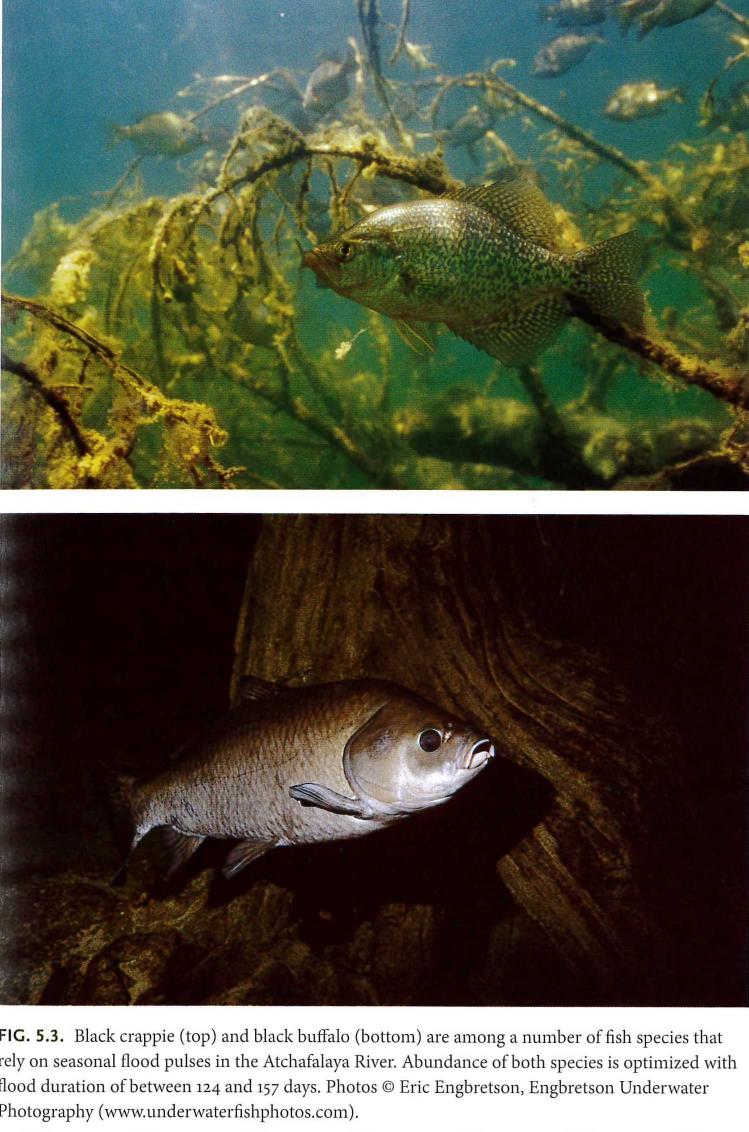 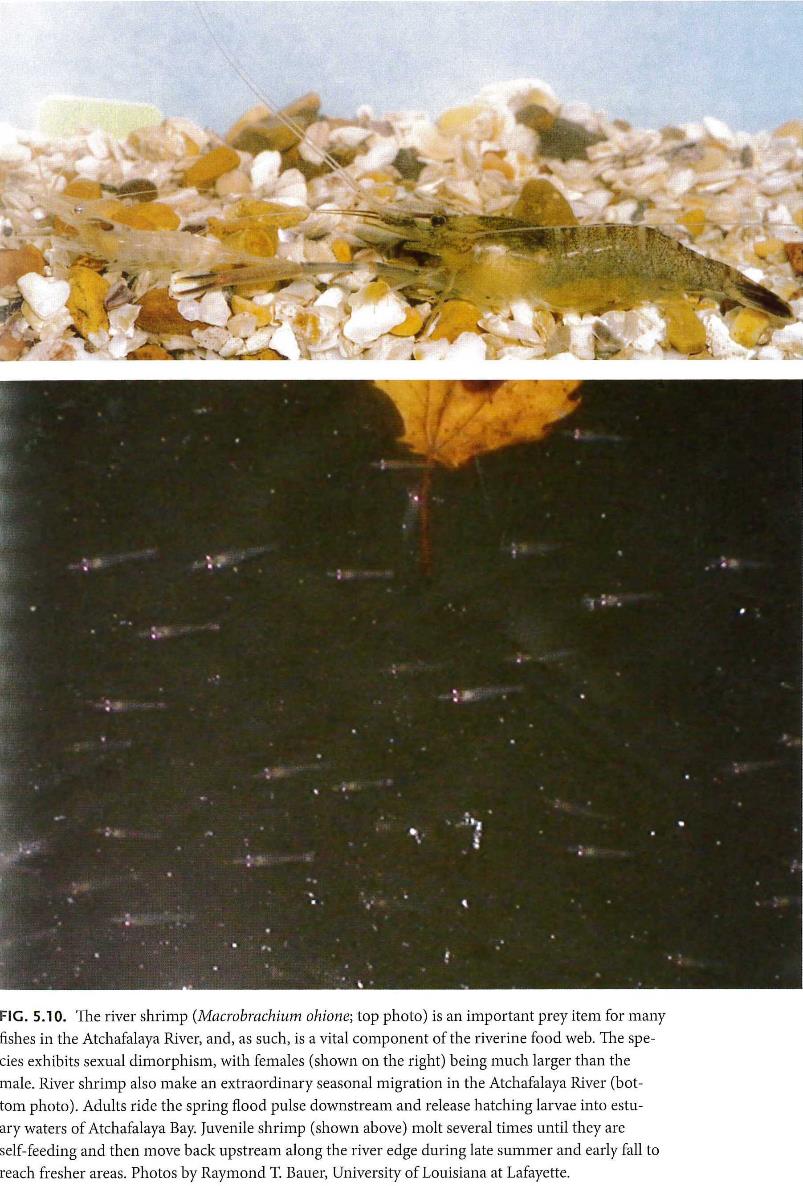 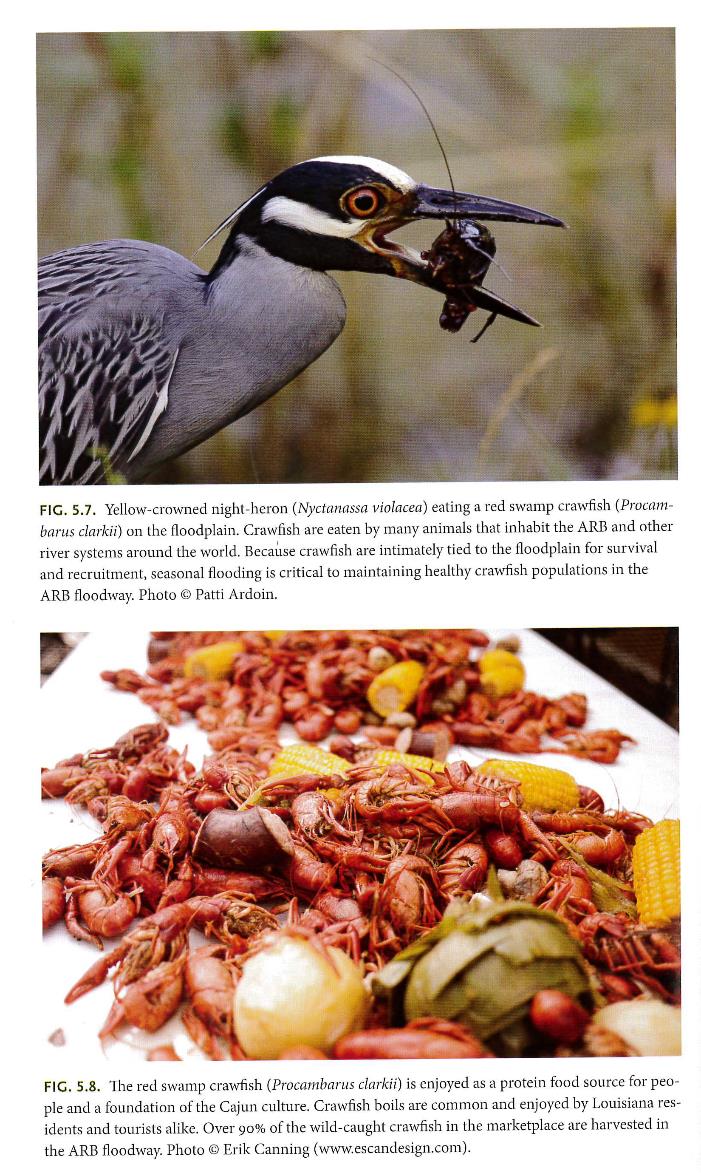 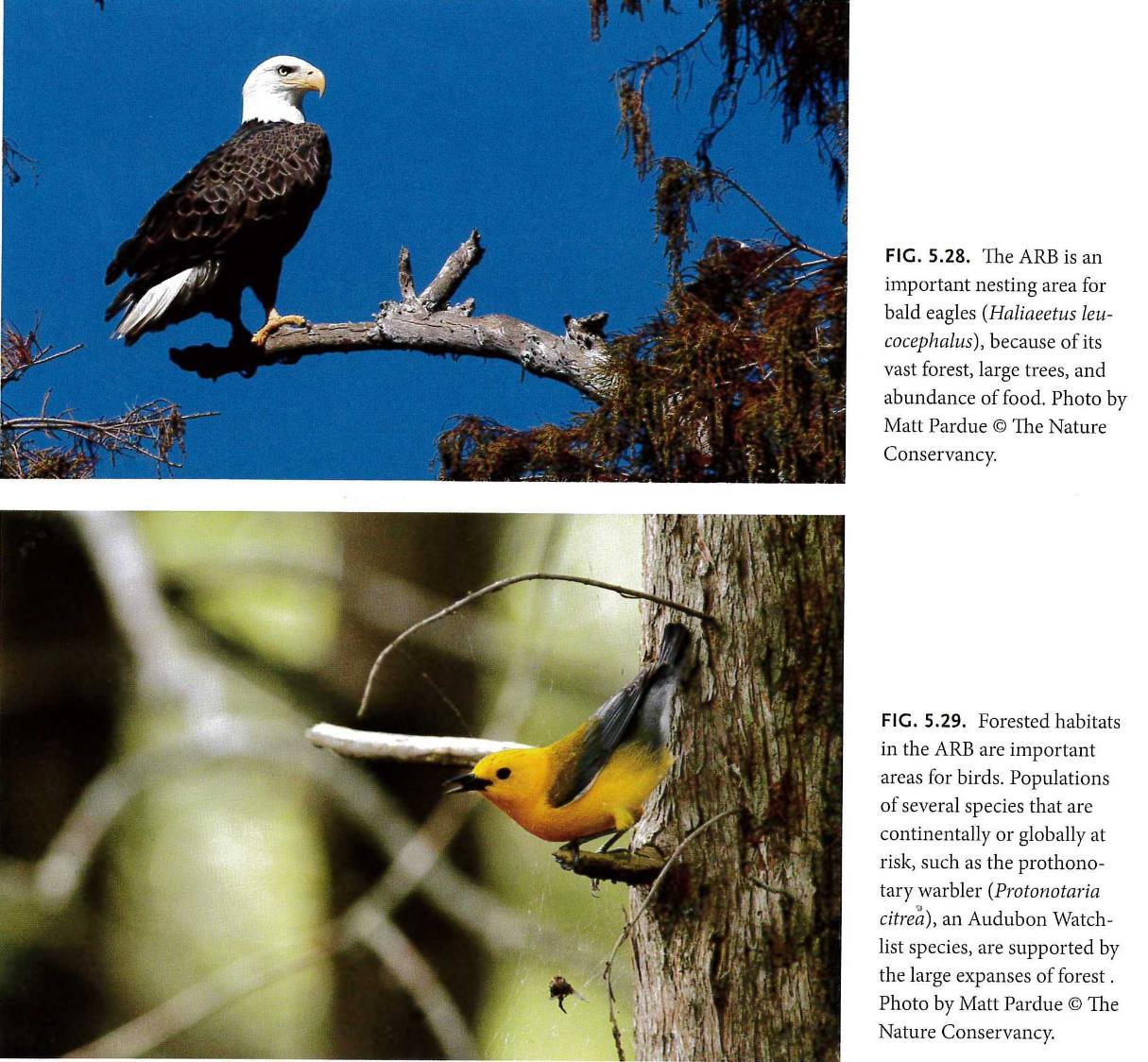 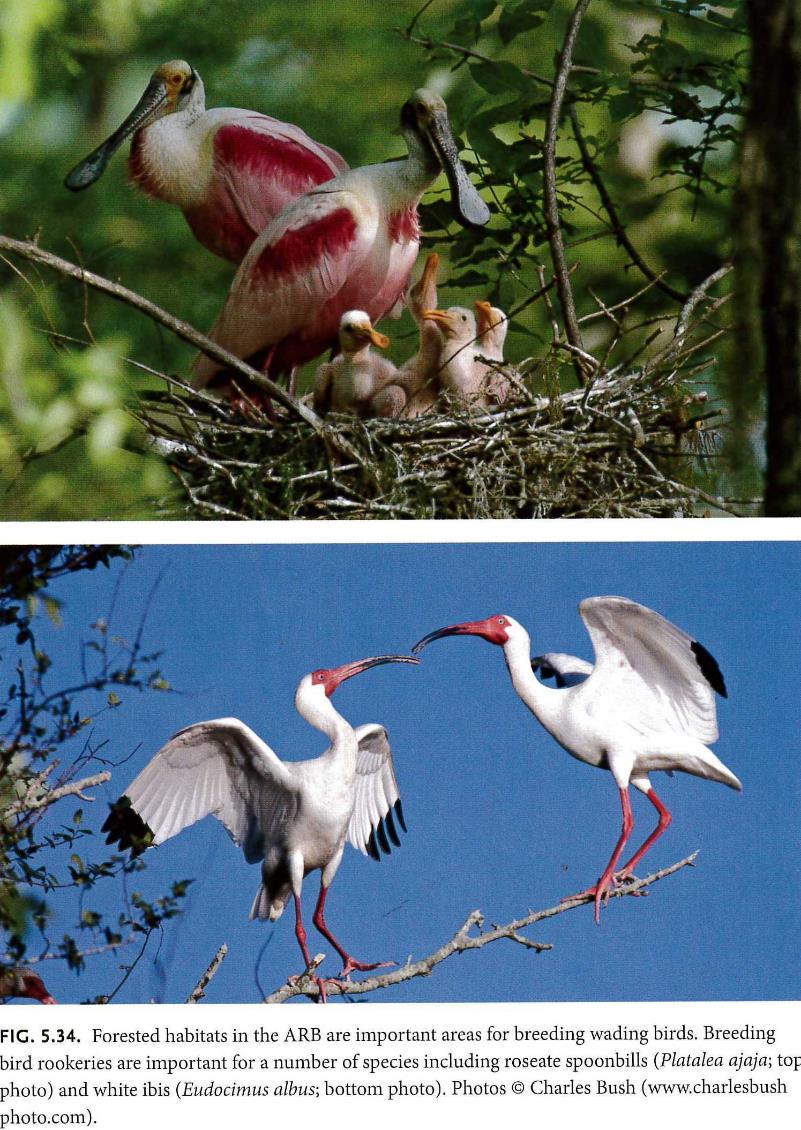 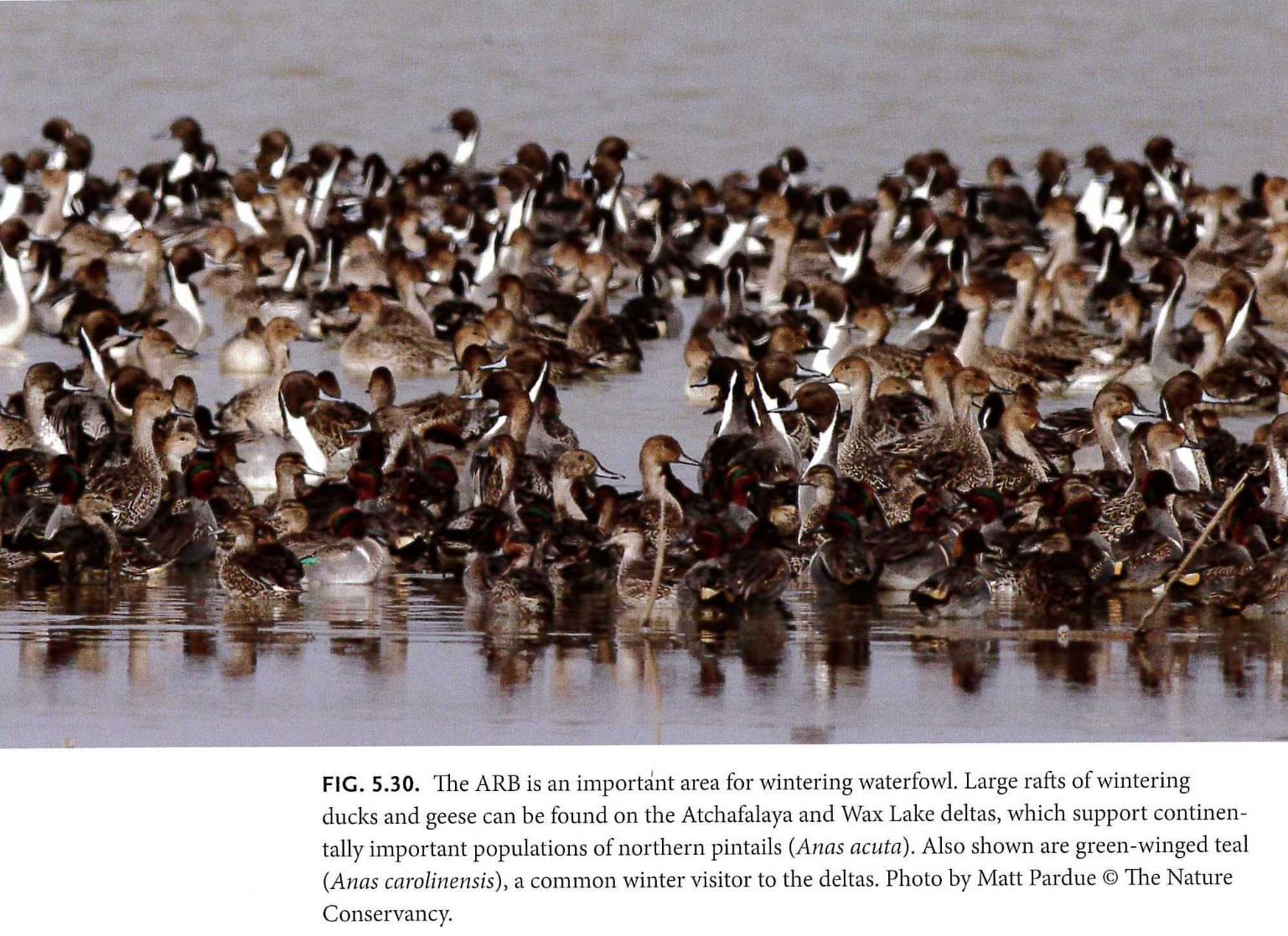 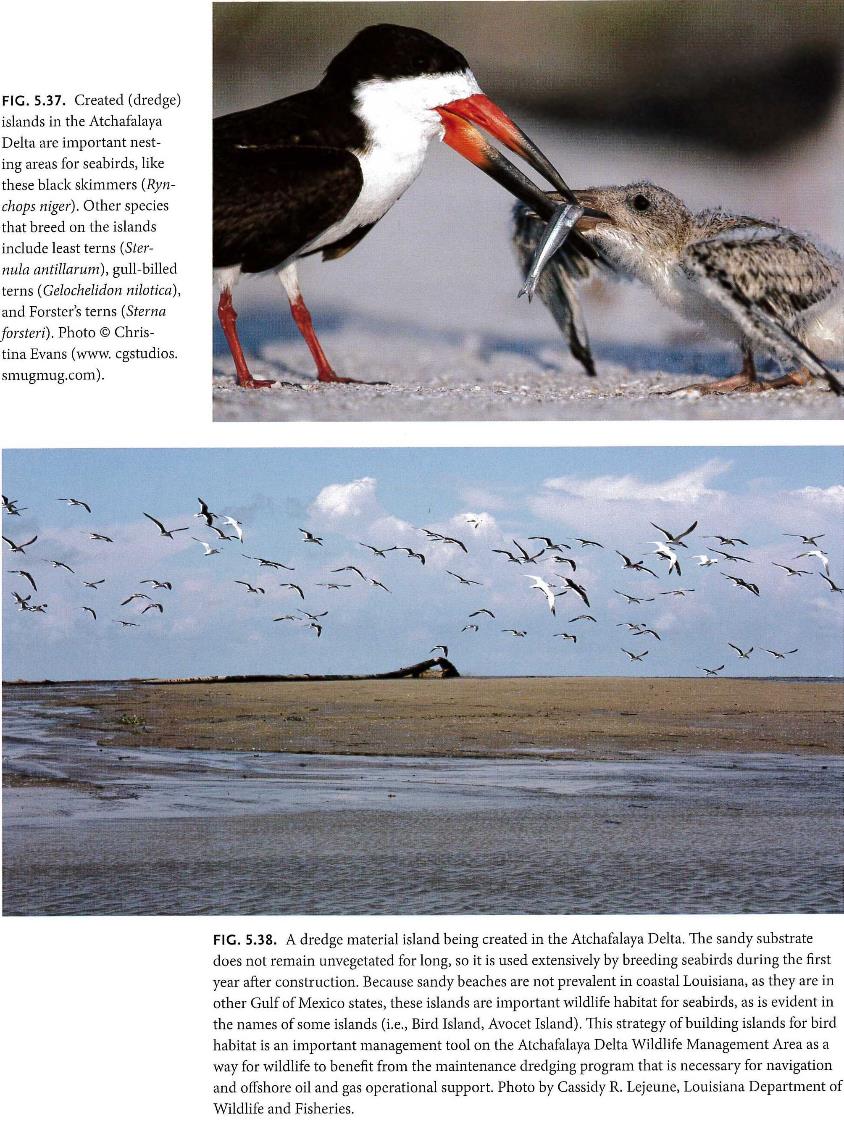 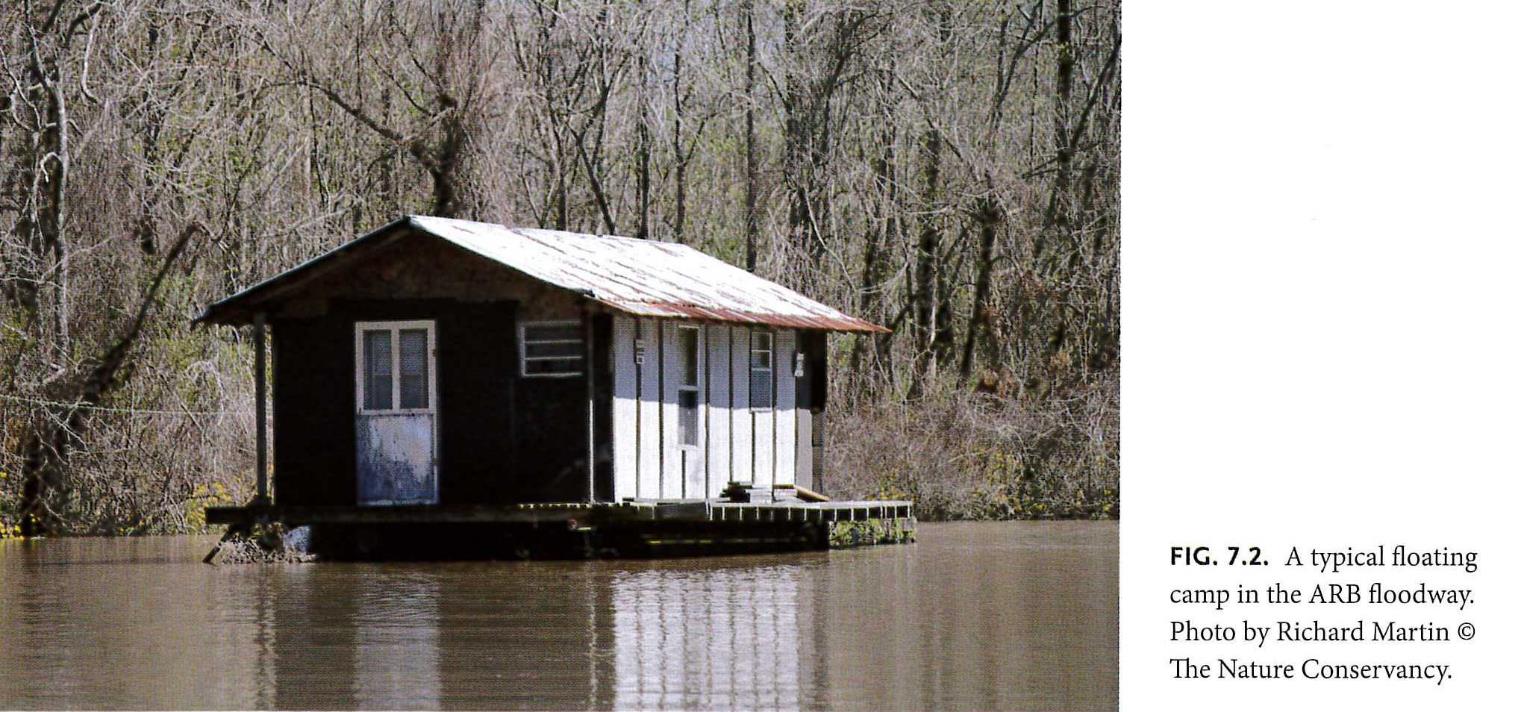 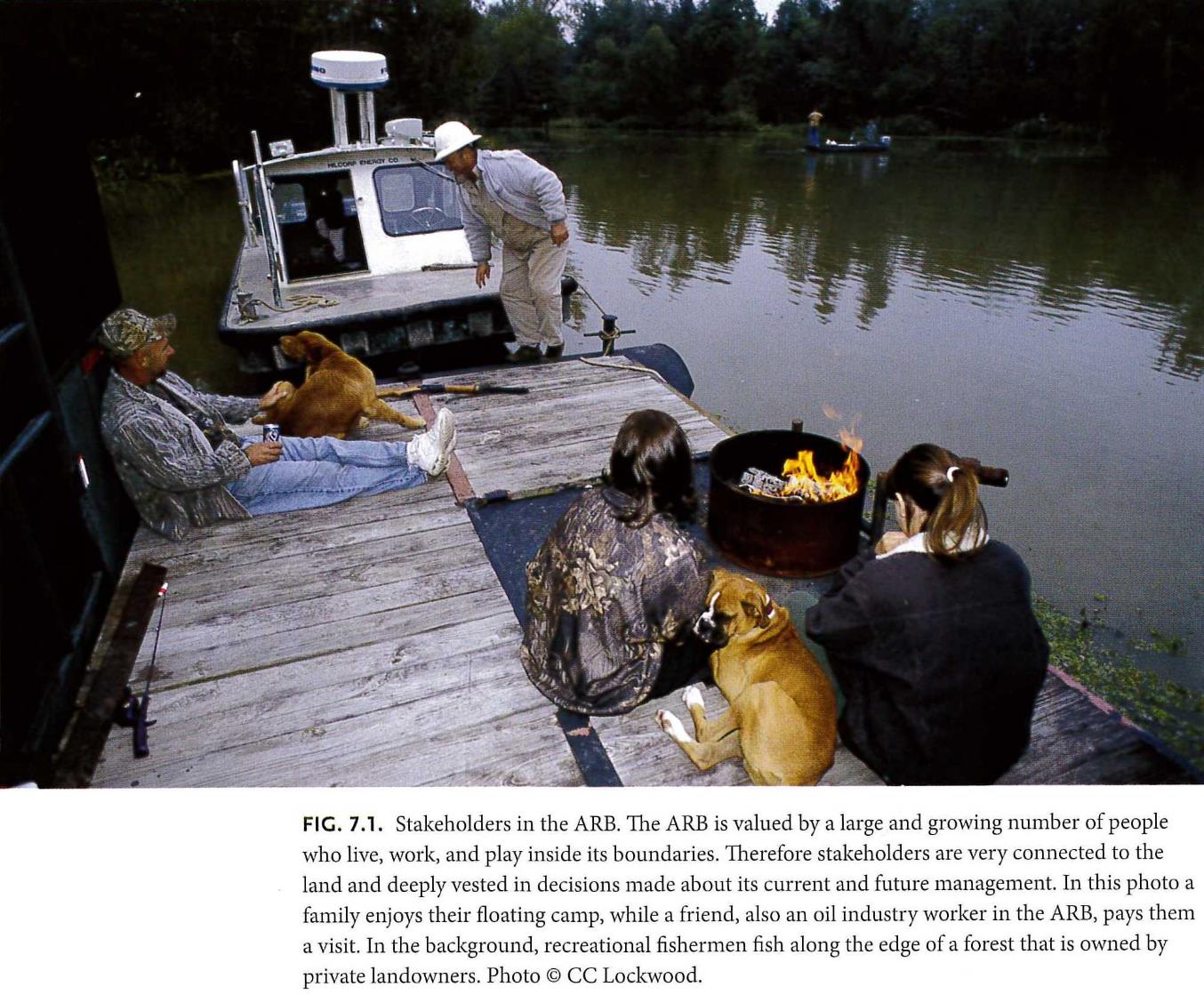 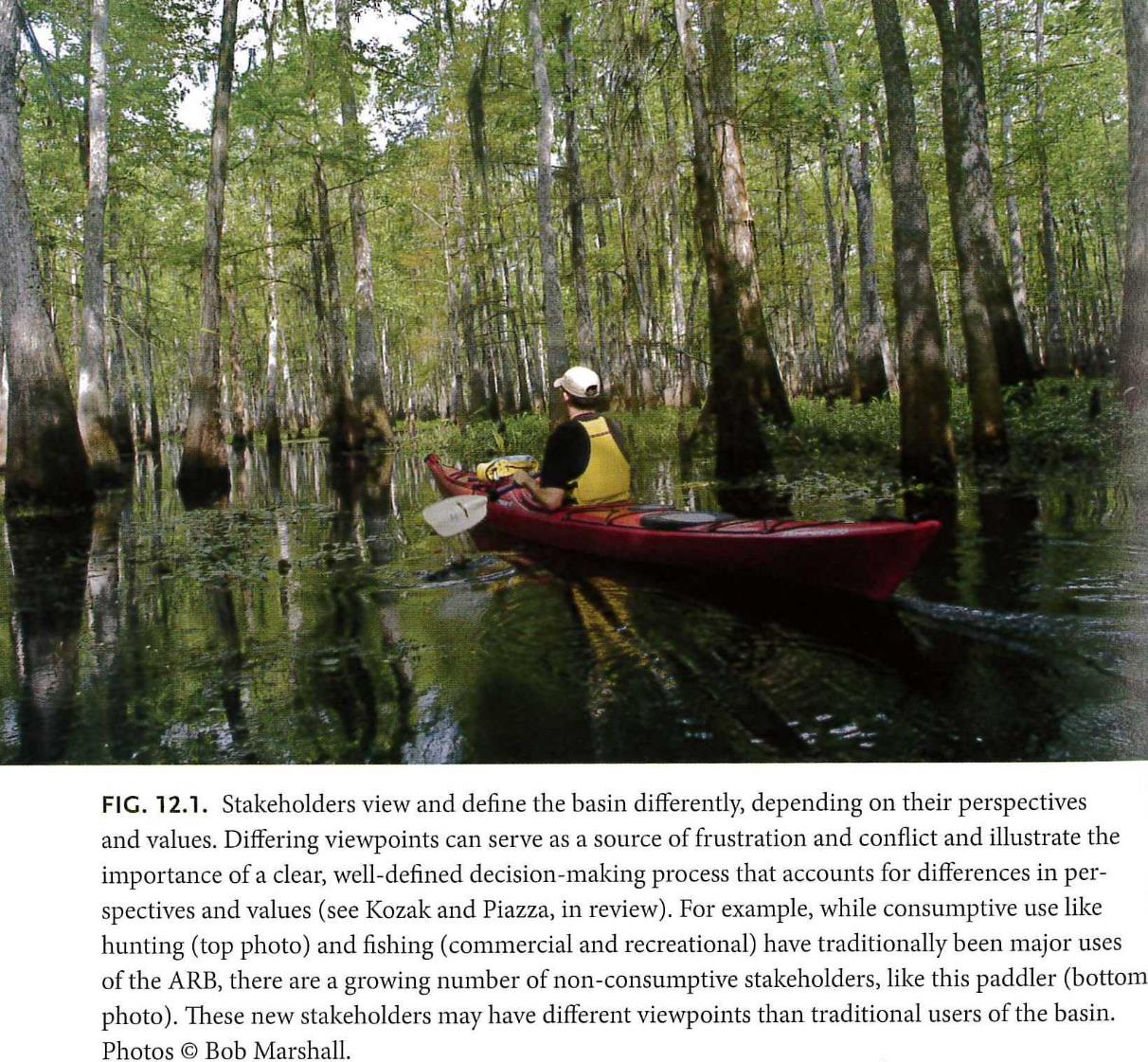 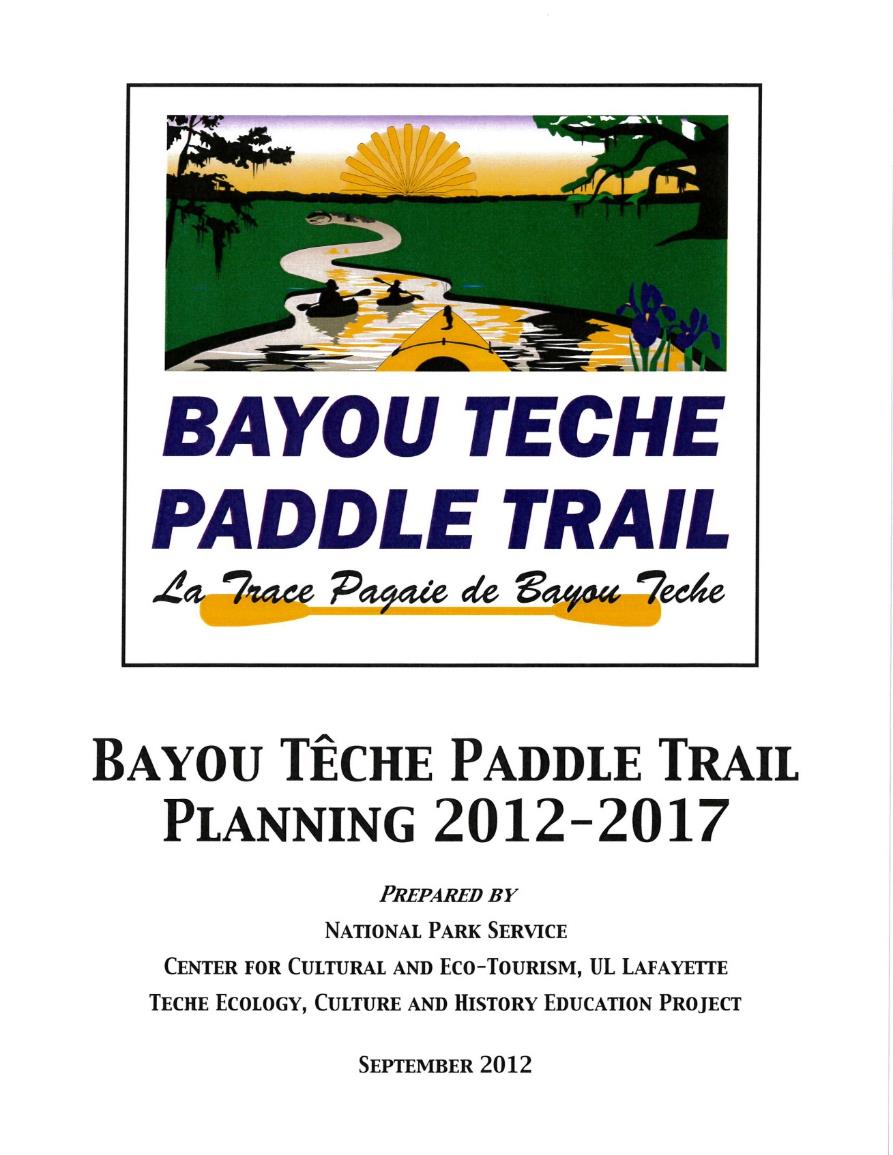 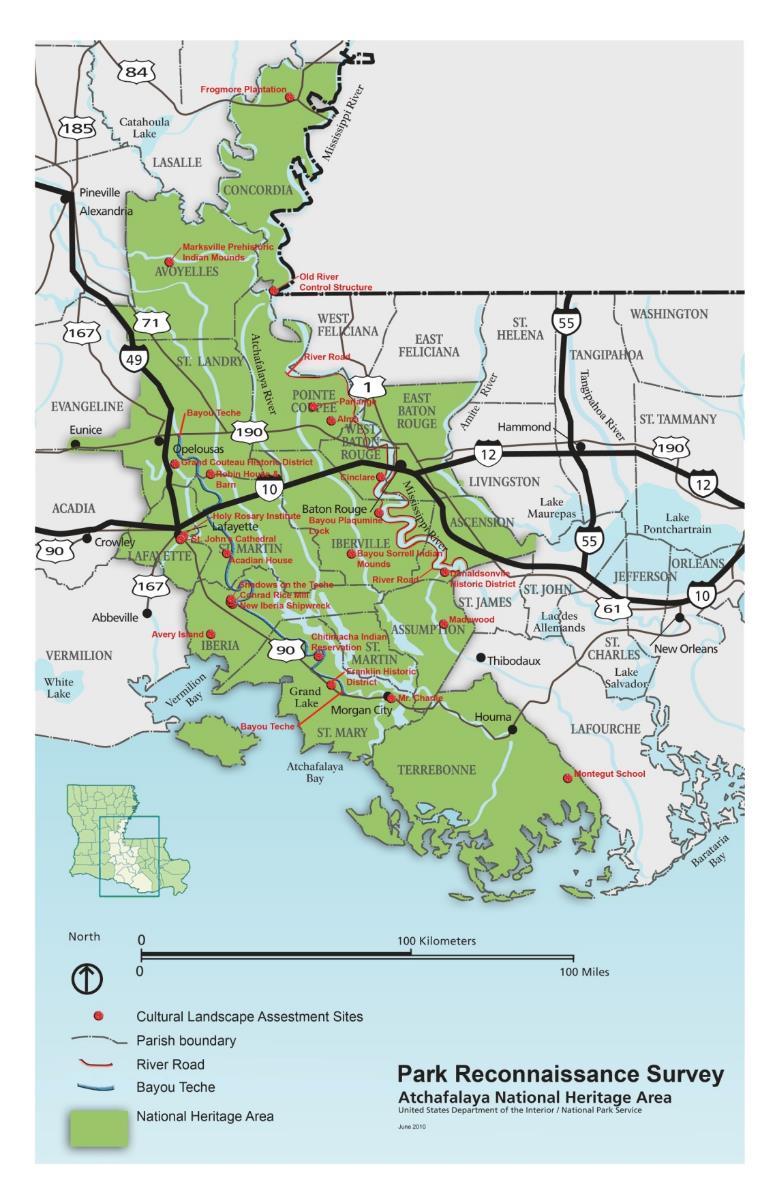 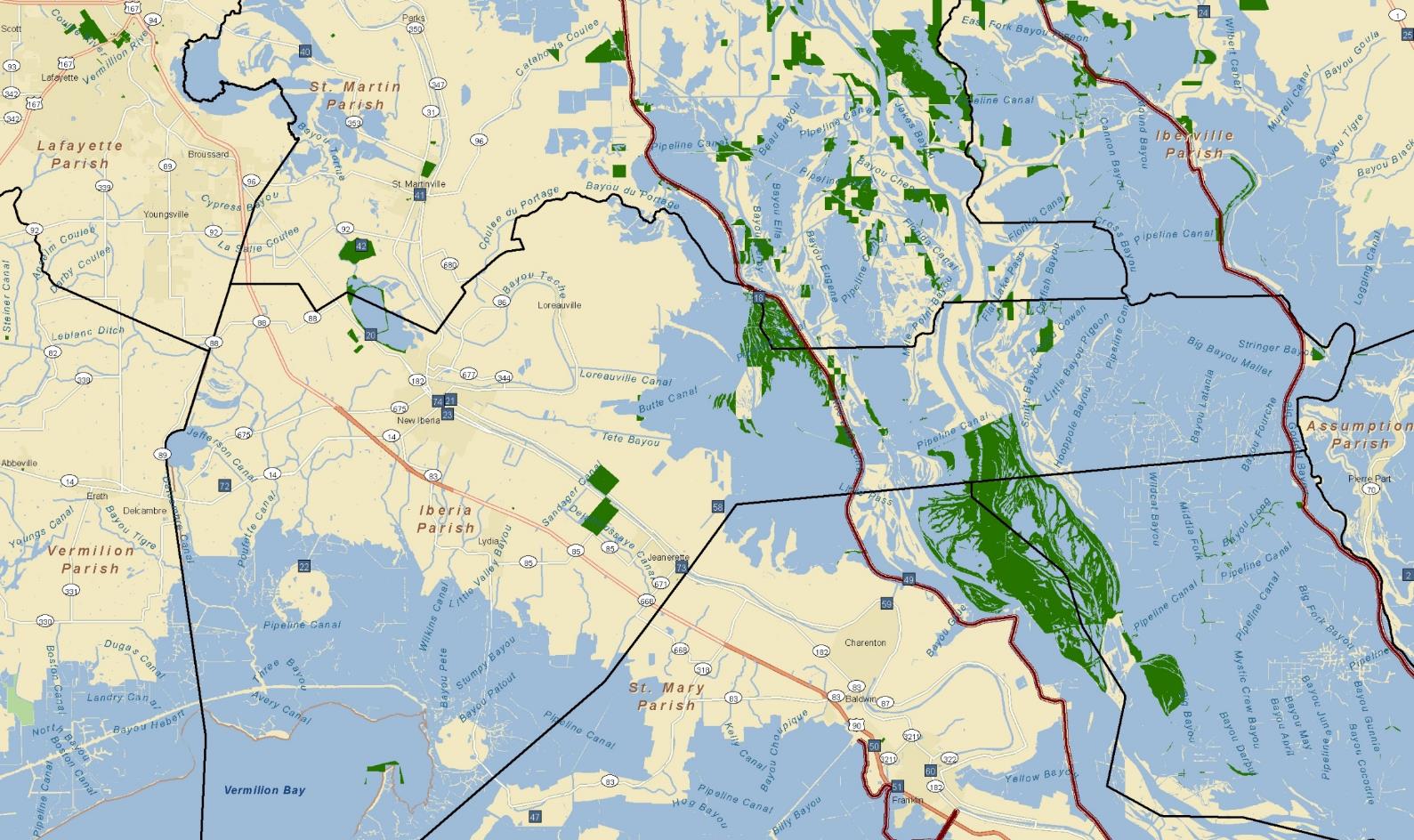 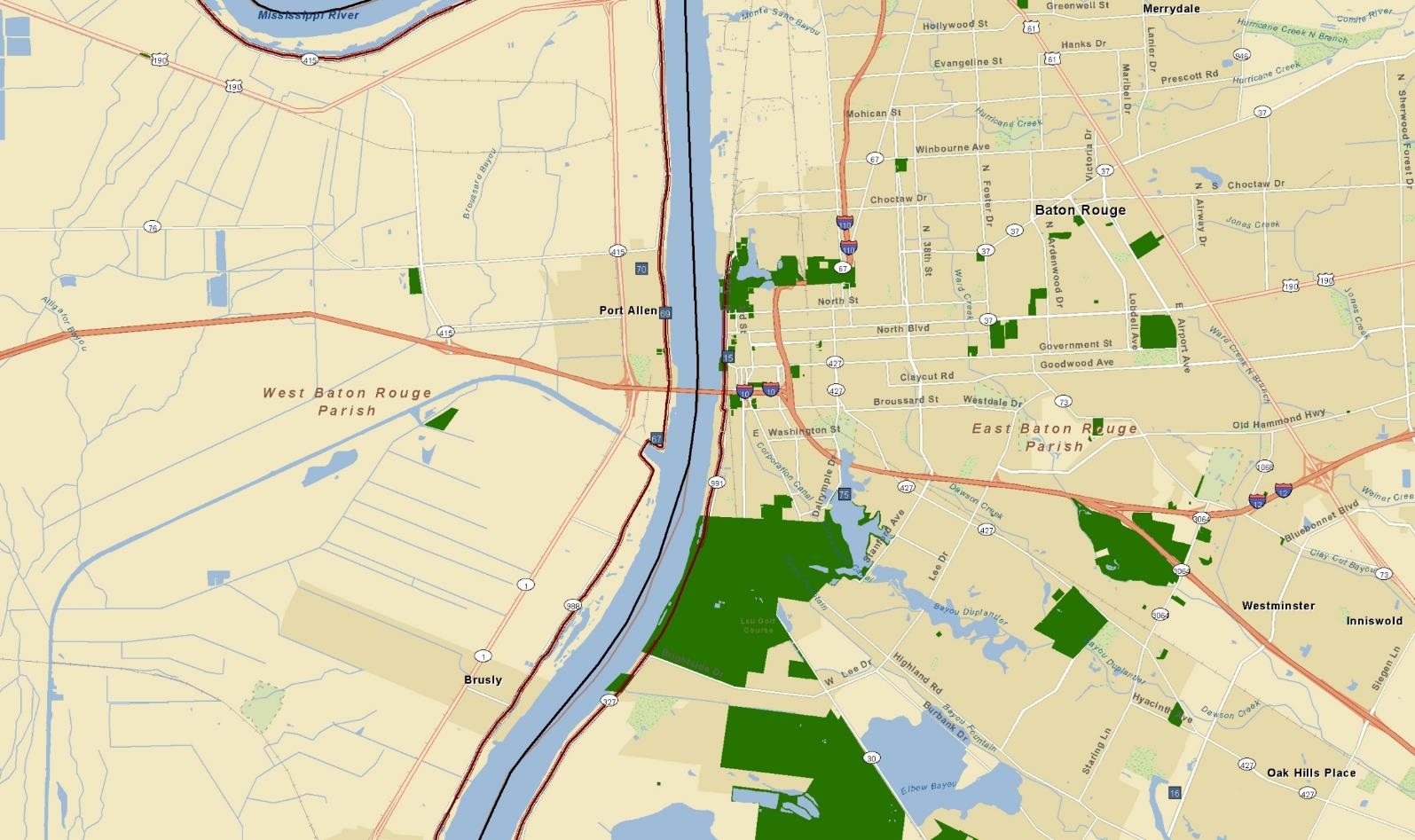 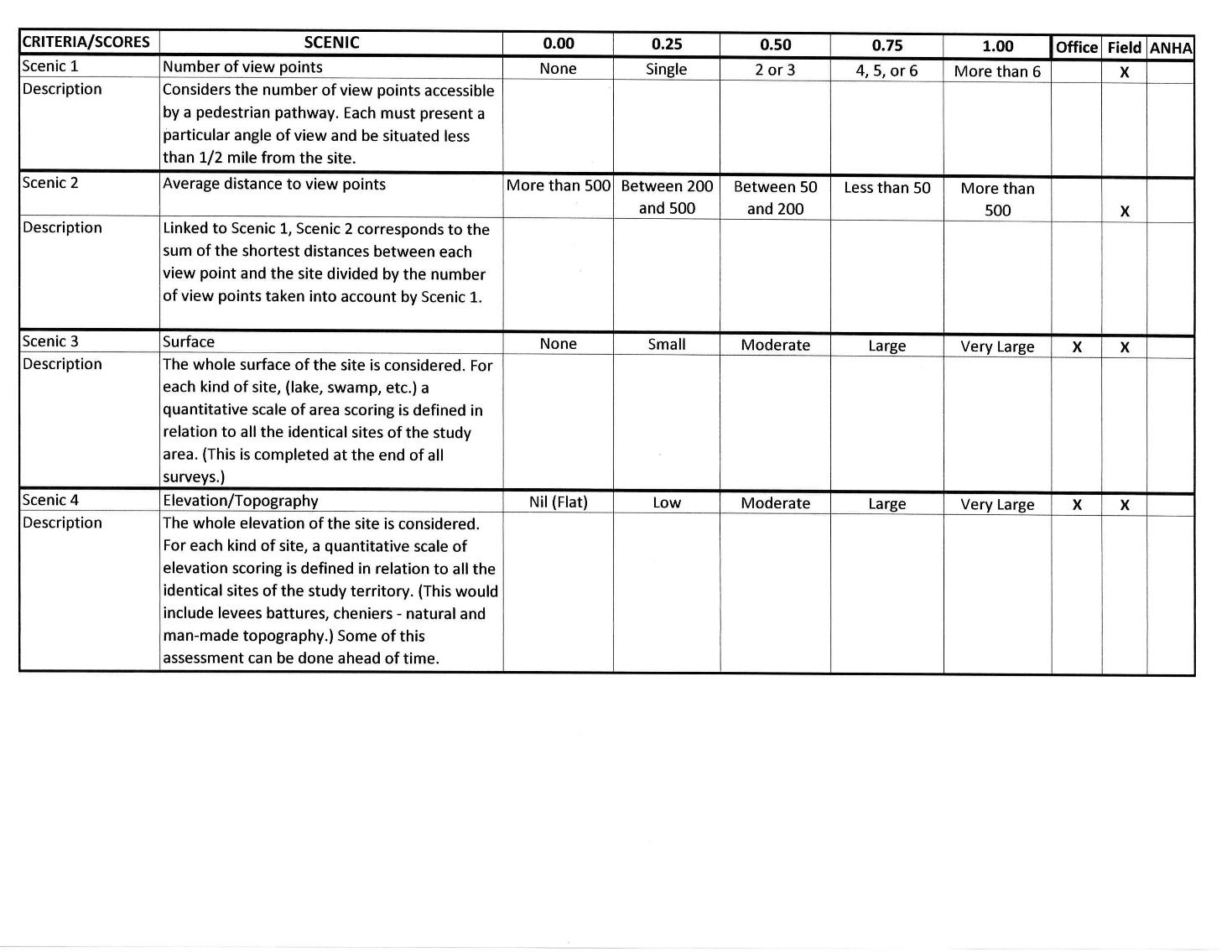 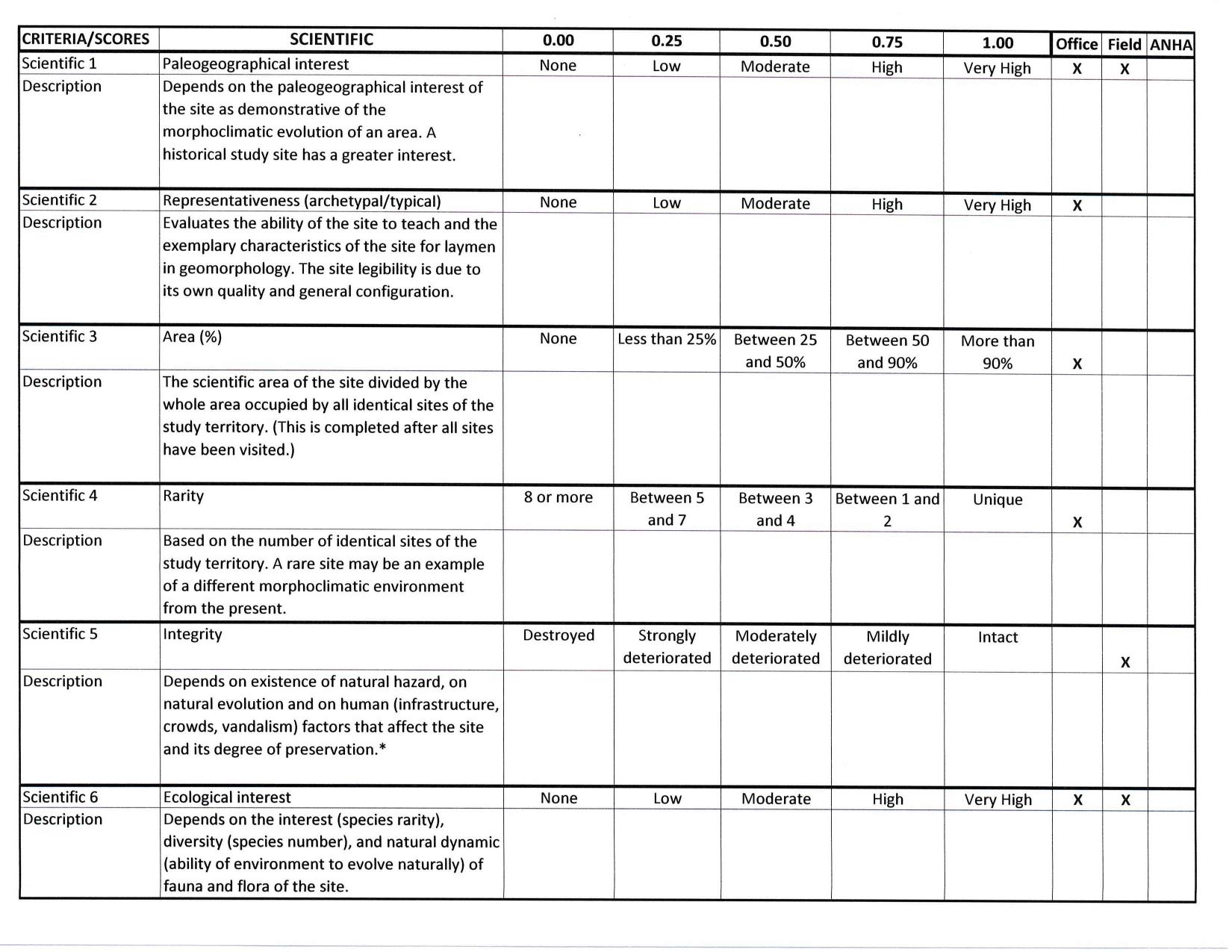 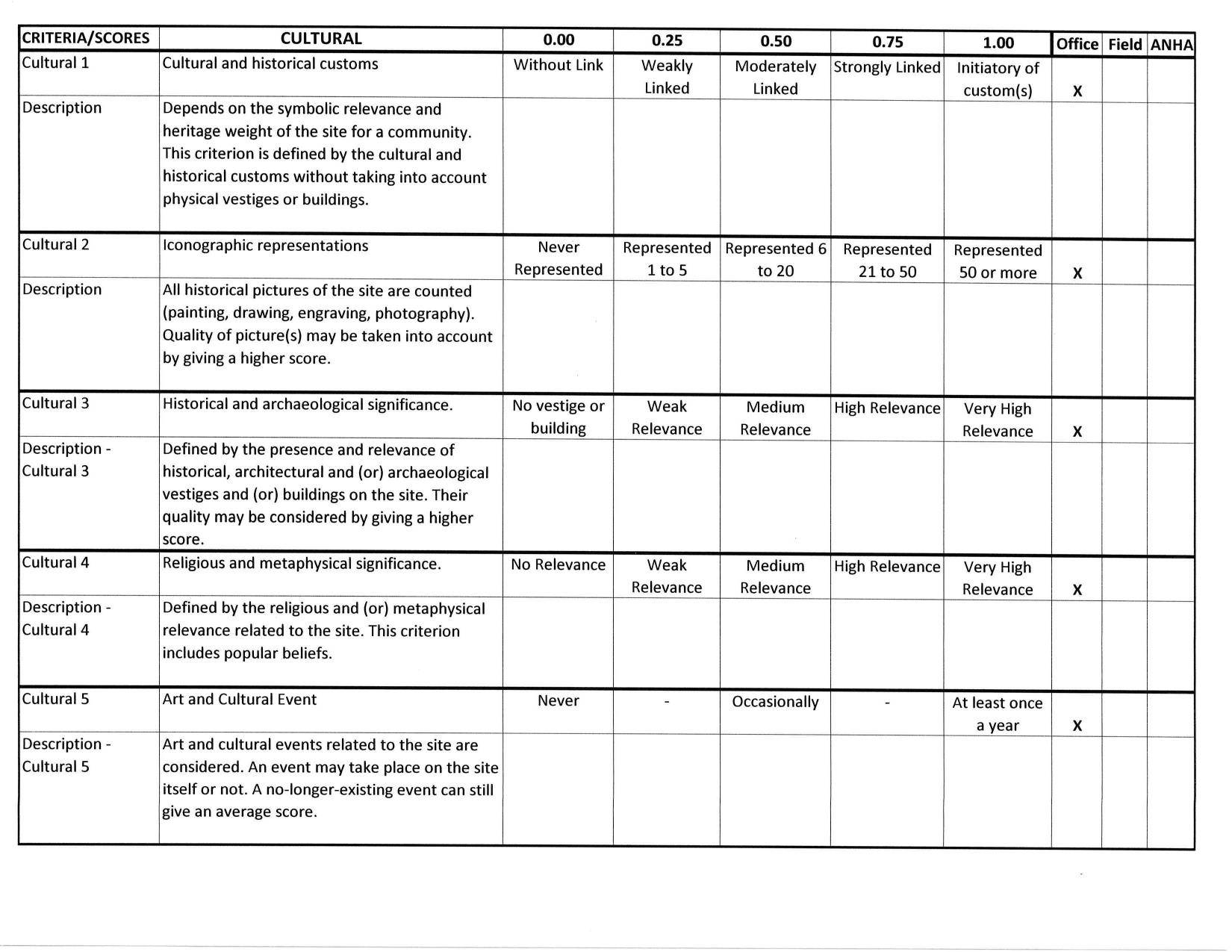 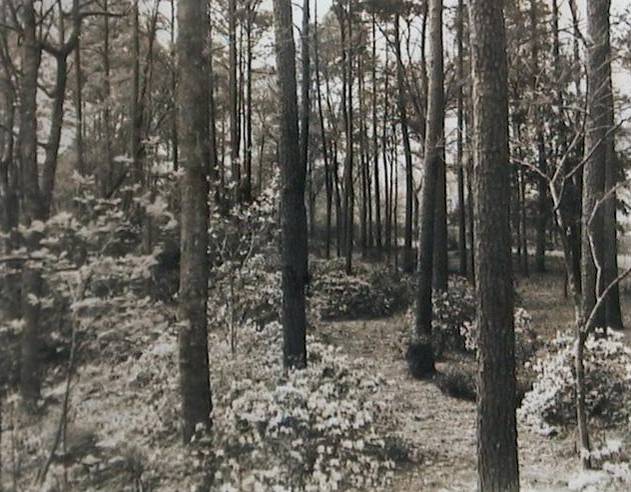 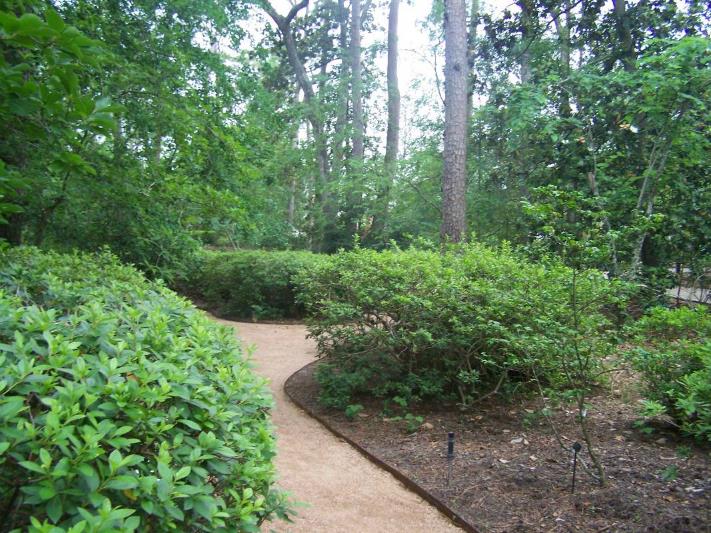 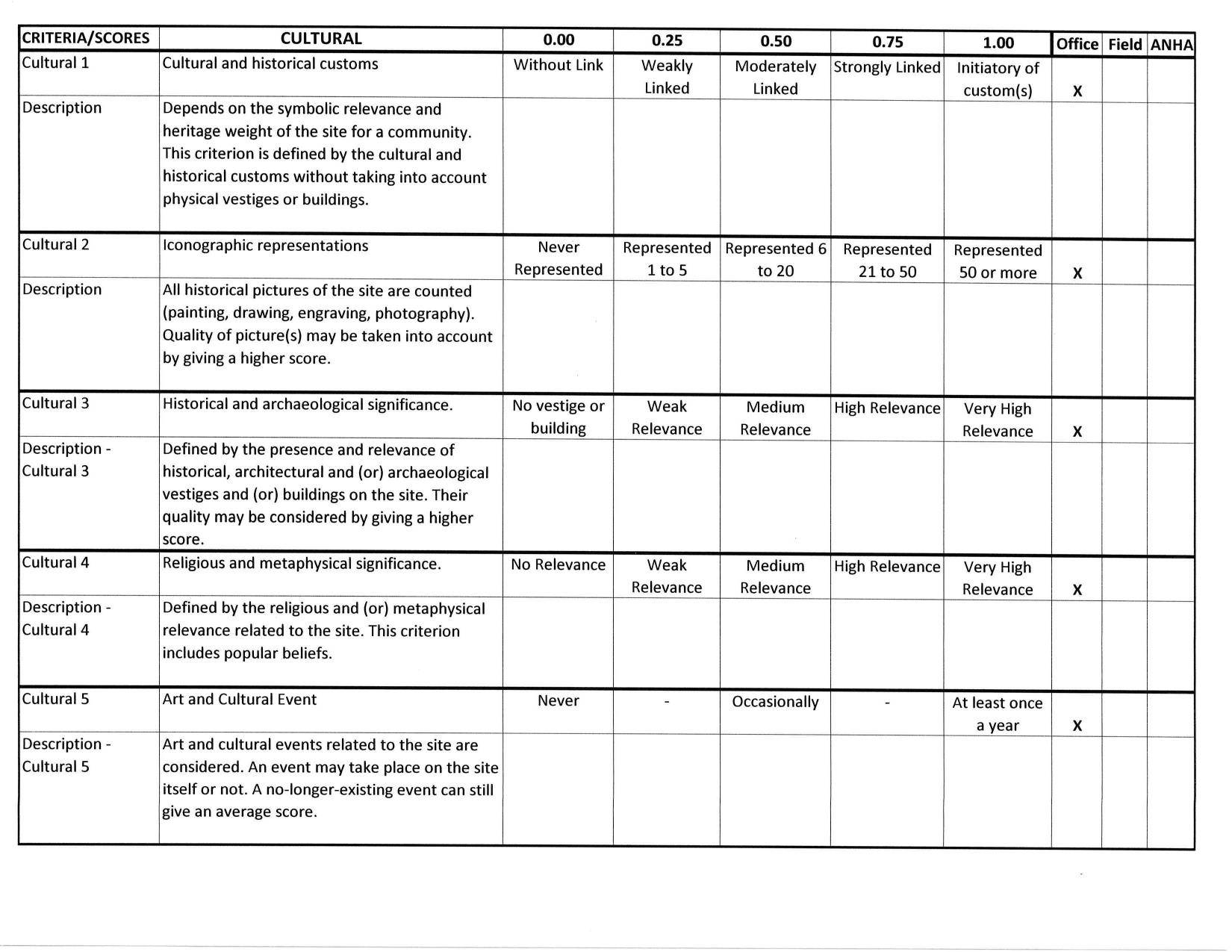 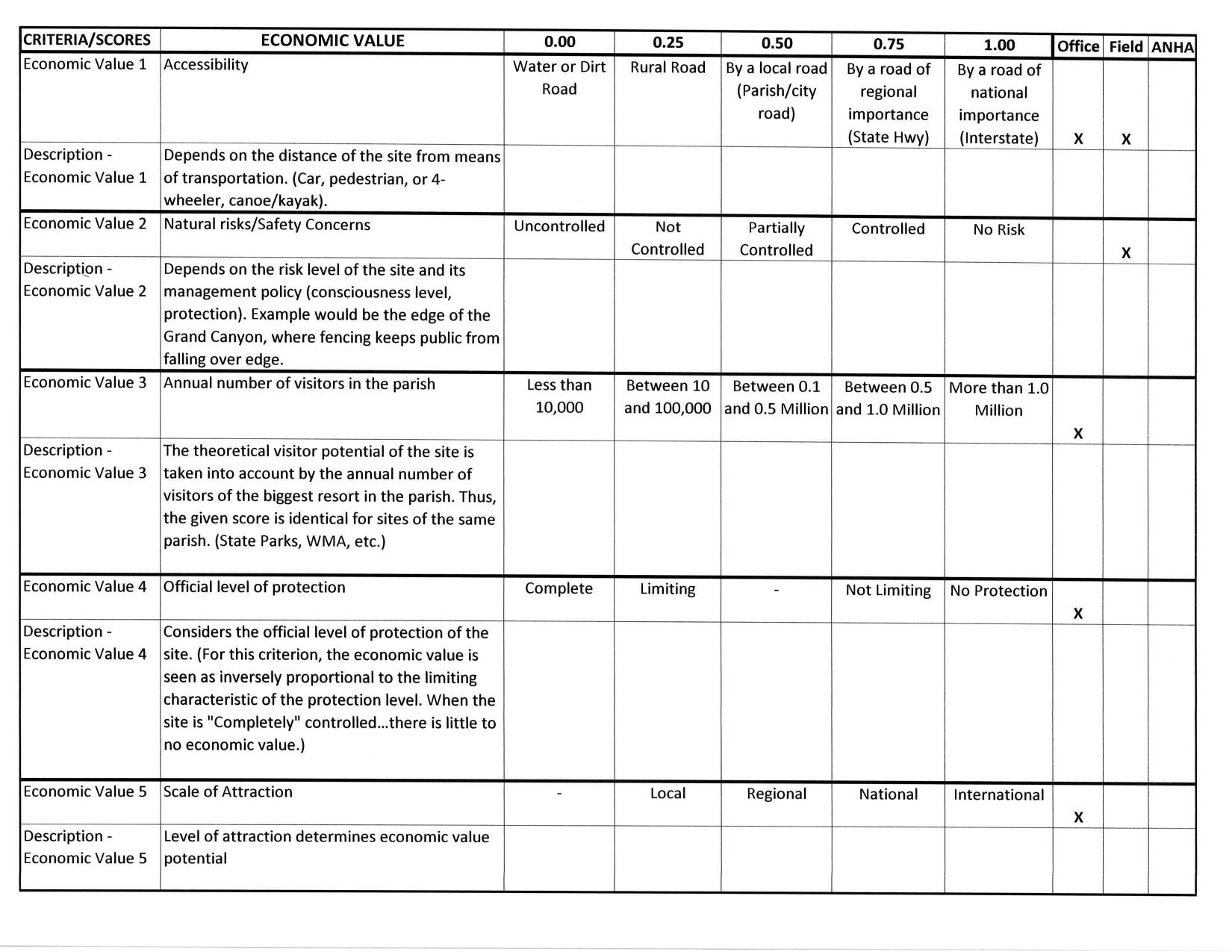 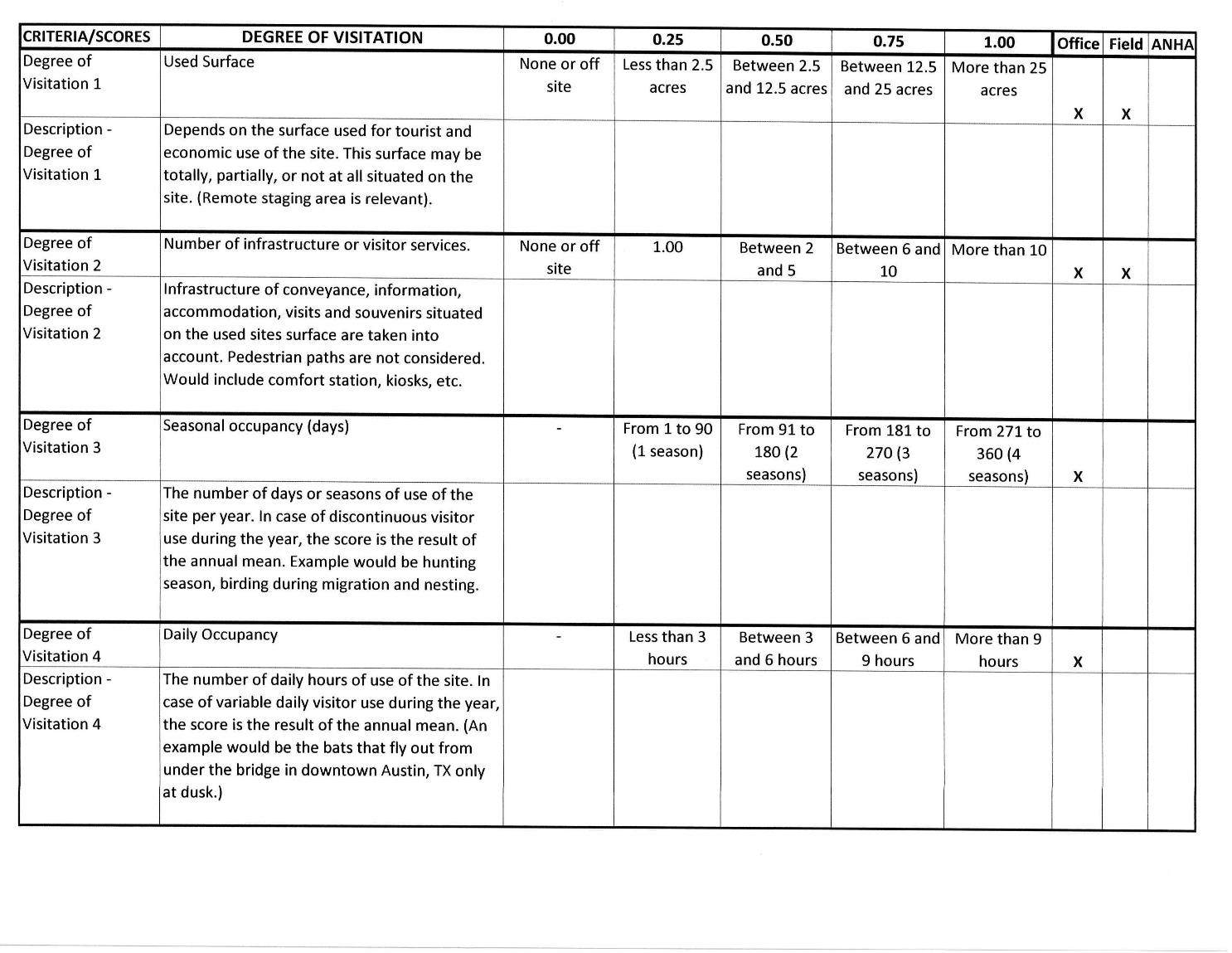 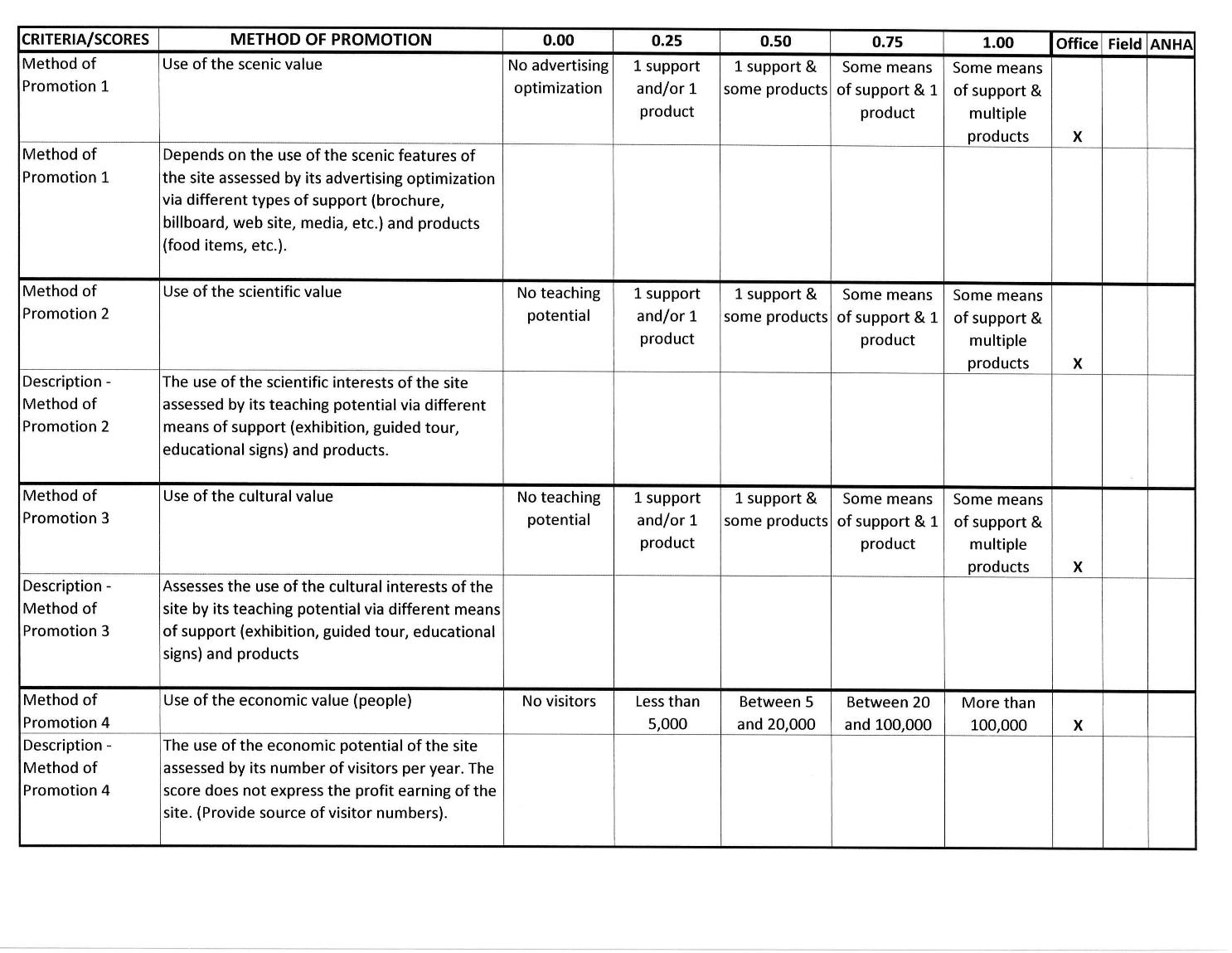 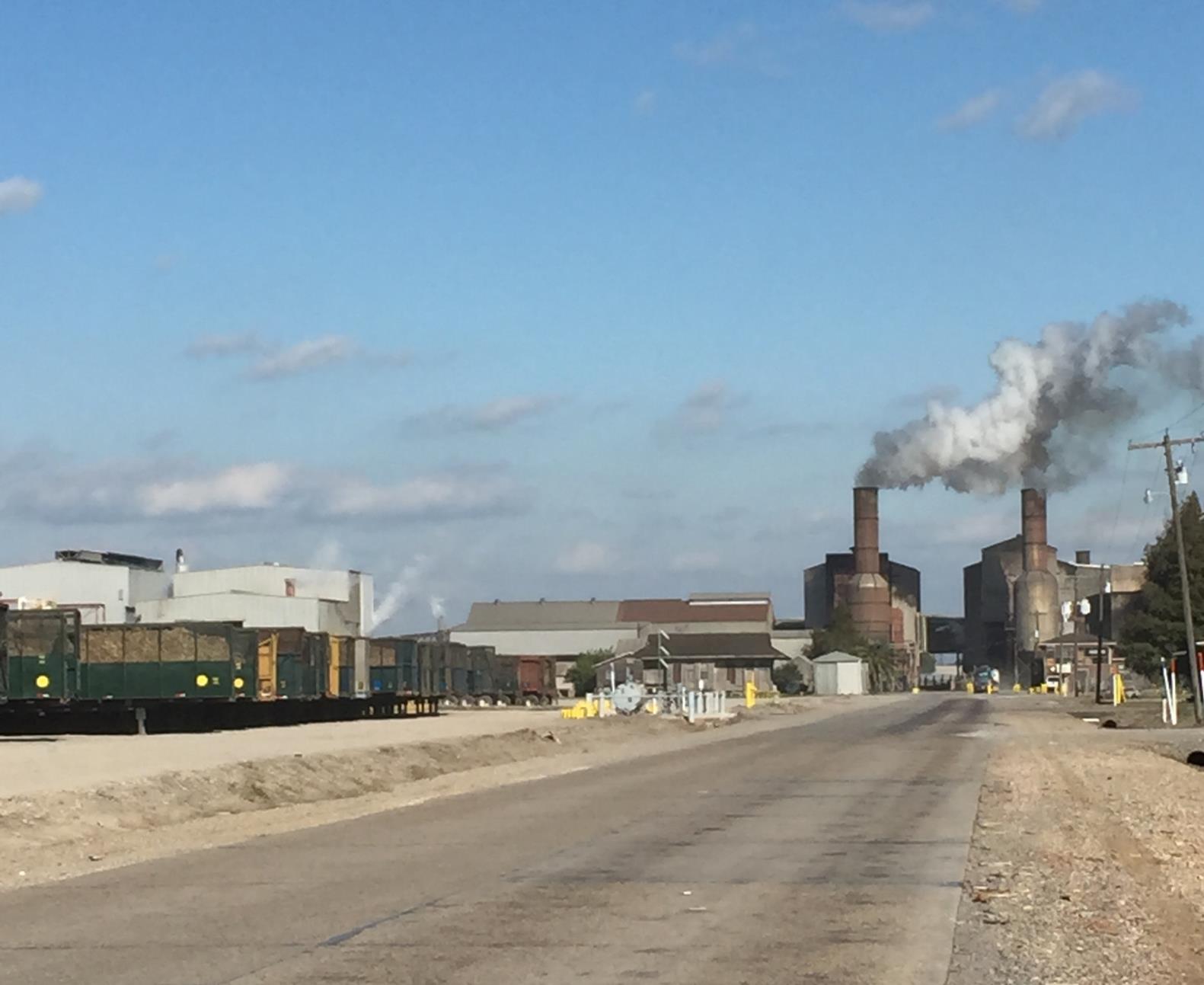 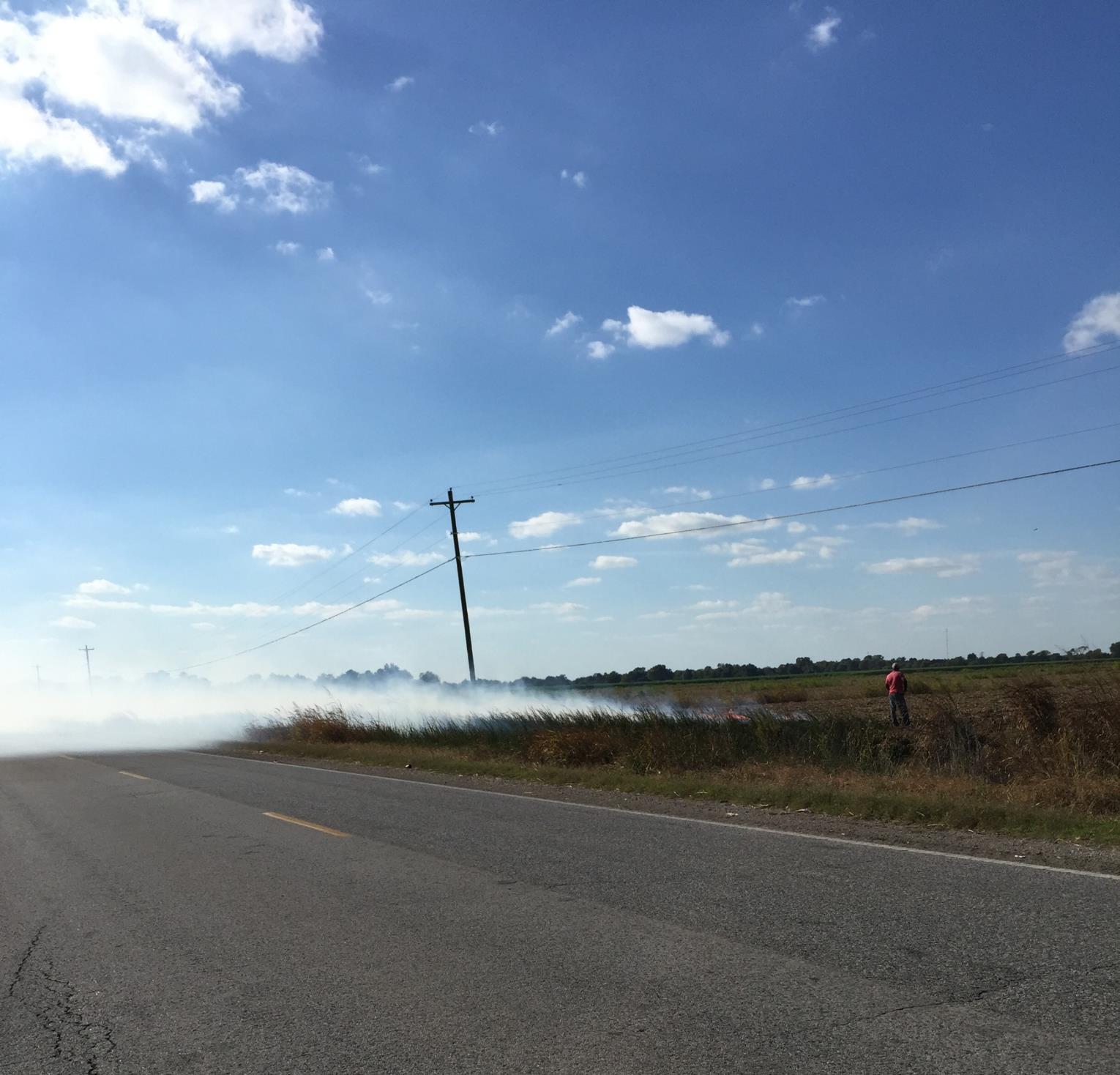 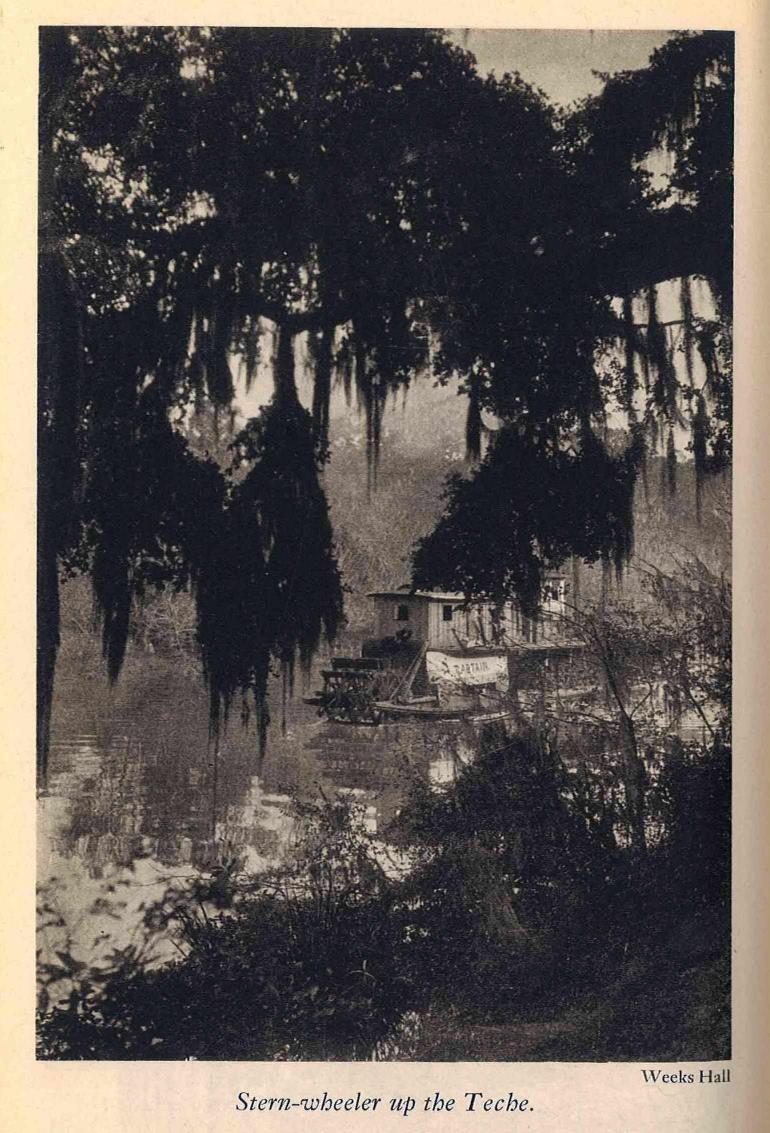 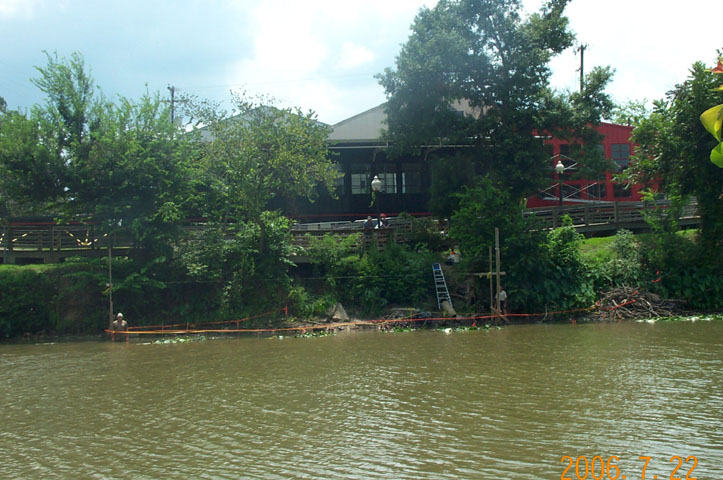 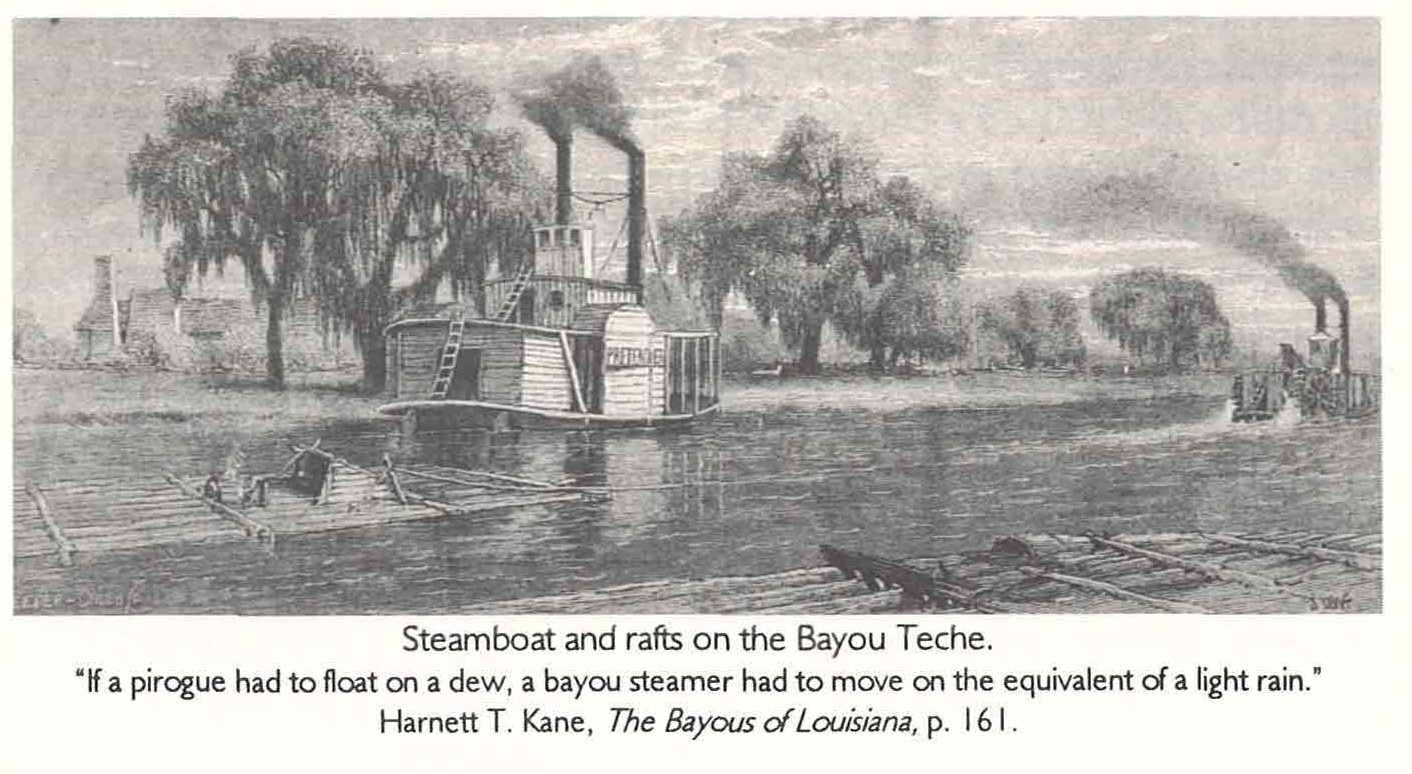 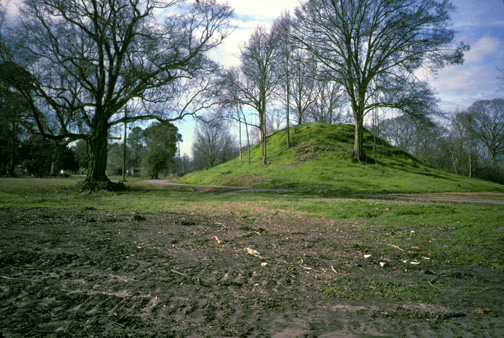 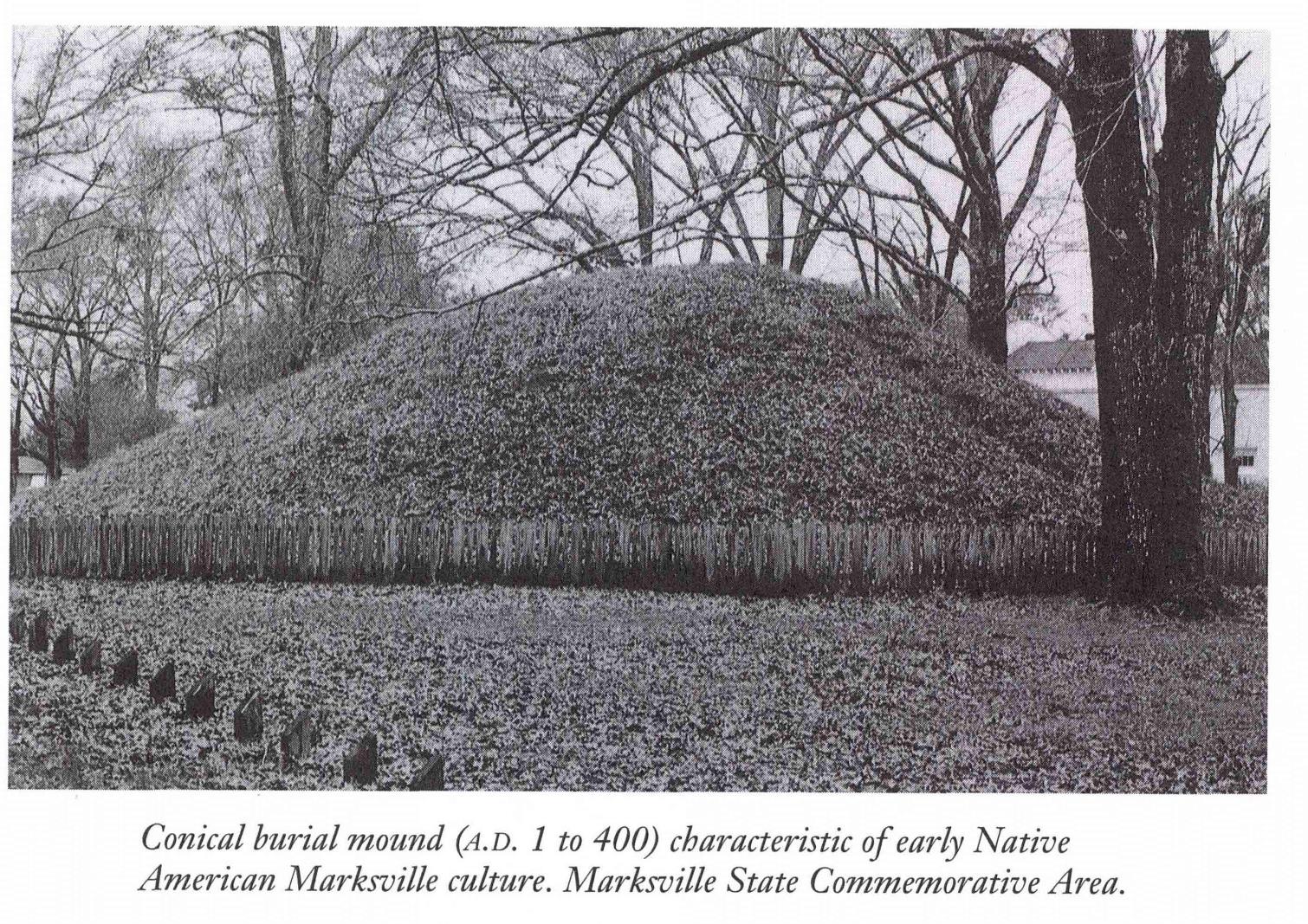 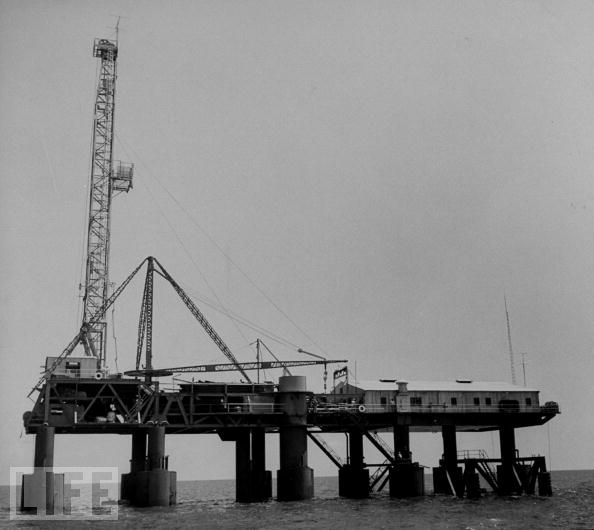 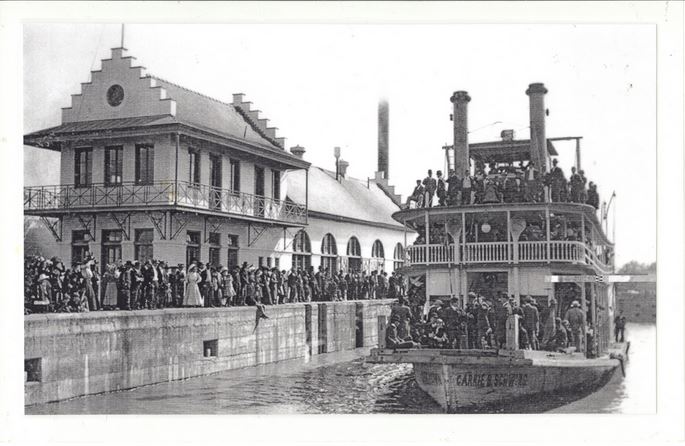 Bayou Plaquemine Locks, 1909. Photo courtesy of Tony Fama.
[Speaker Notes: Bayou Plaquemine Lock]
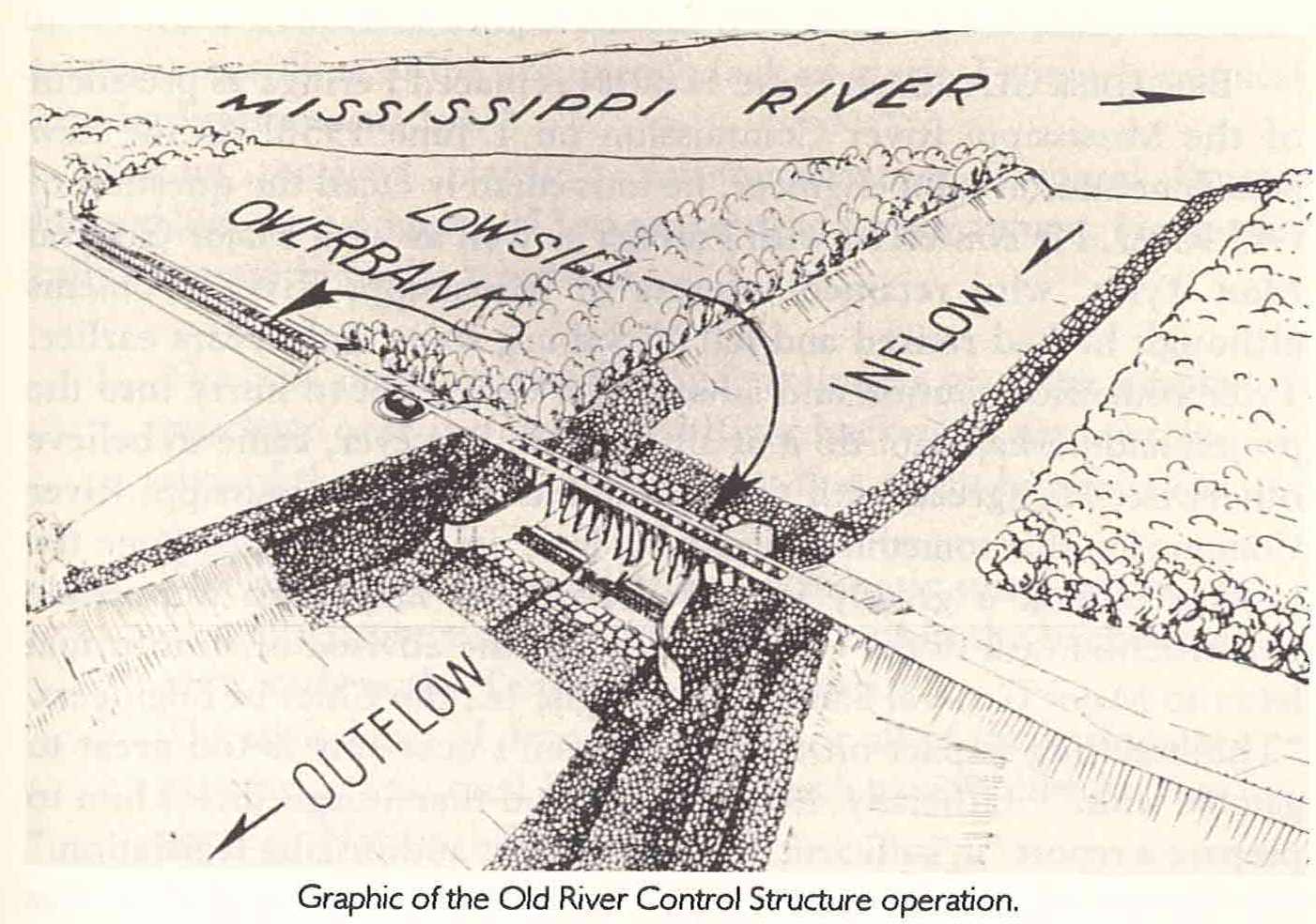 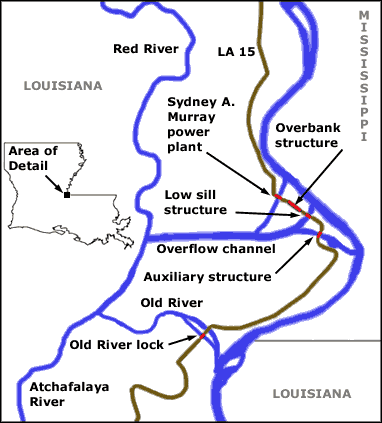 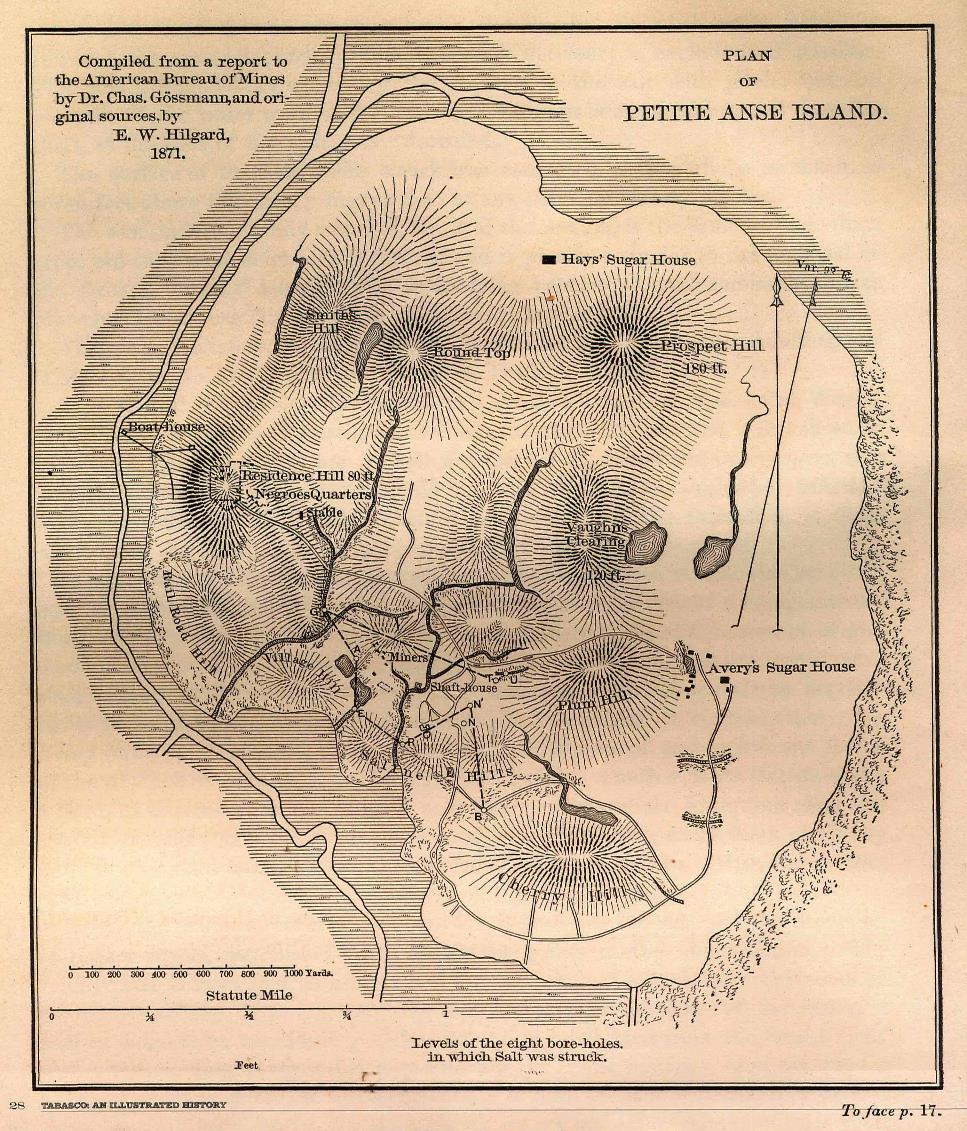 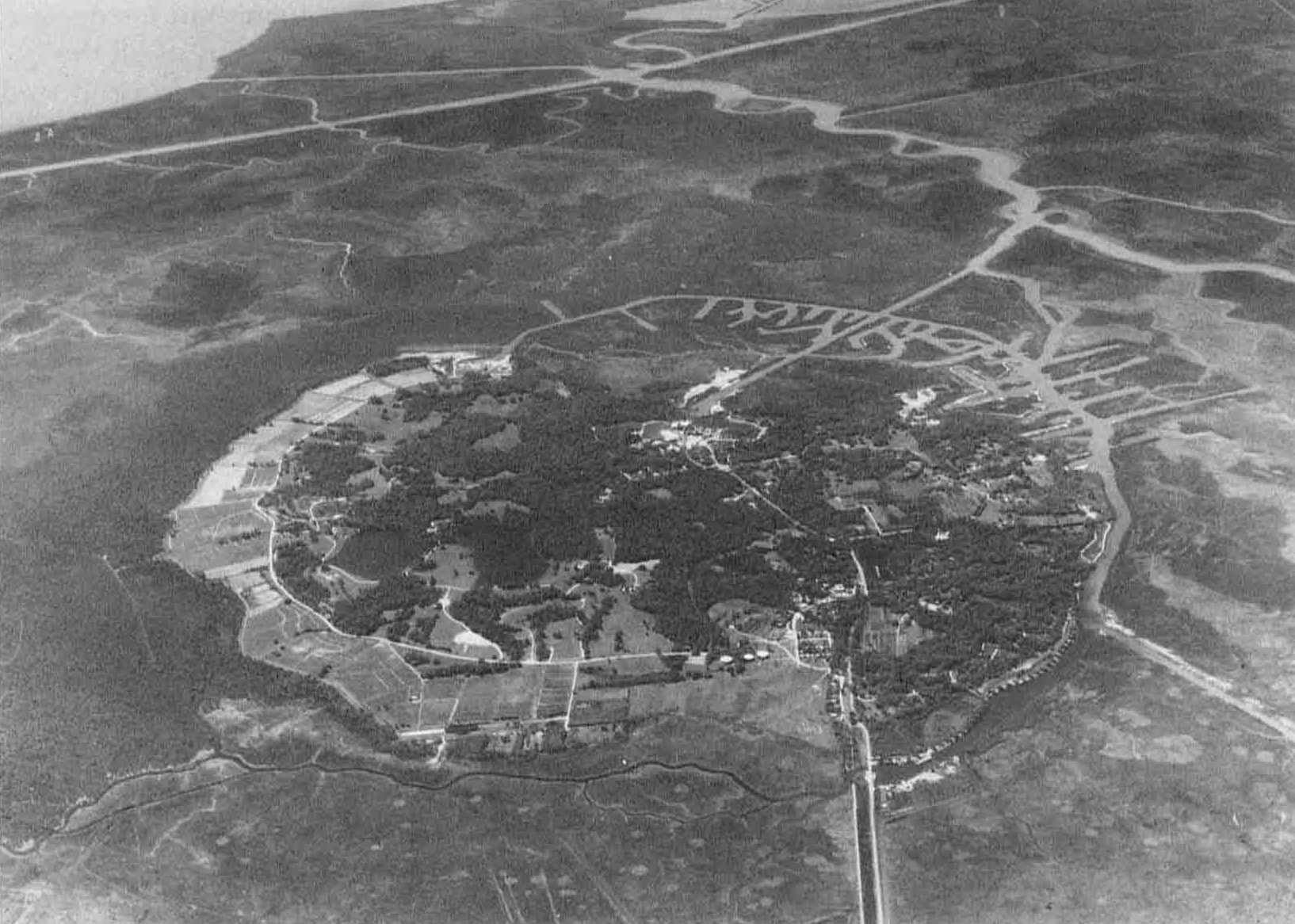 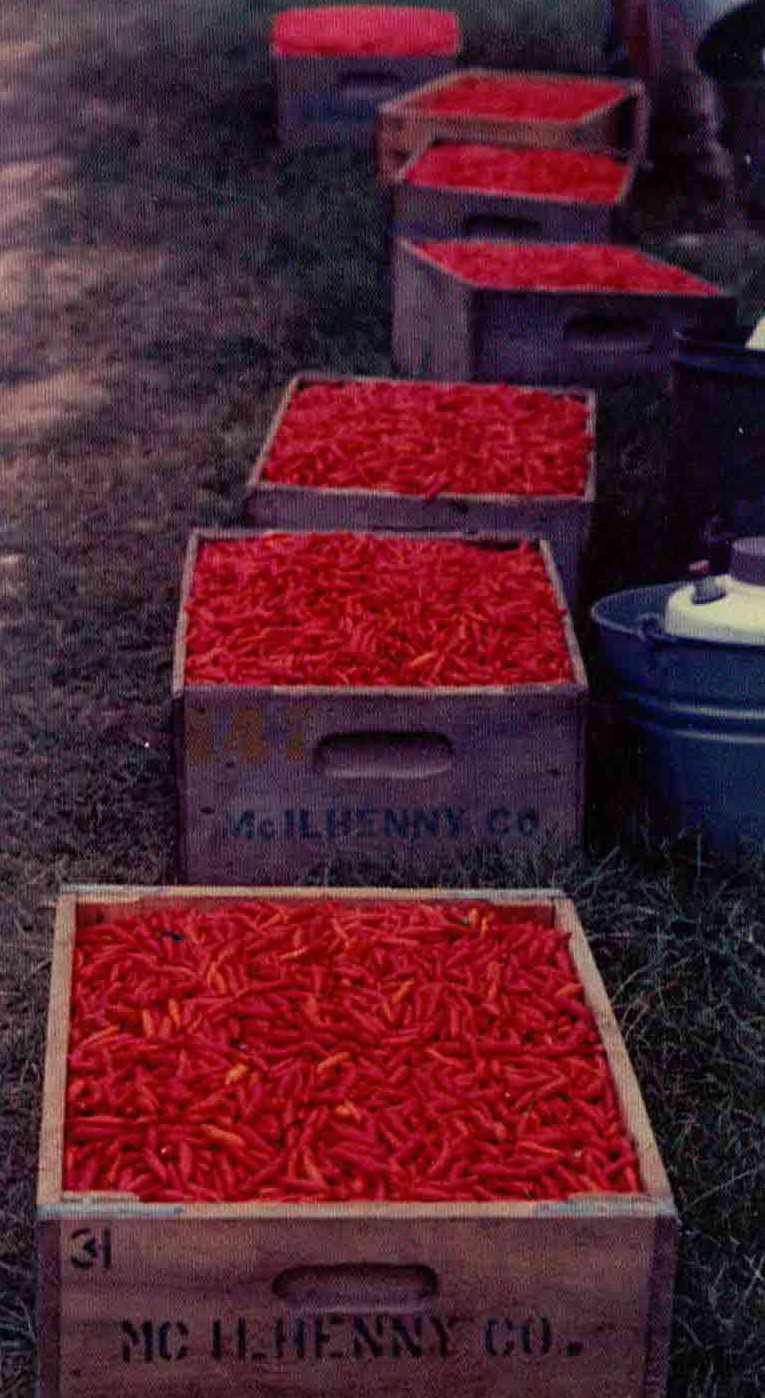 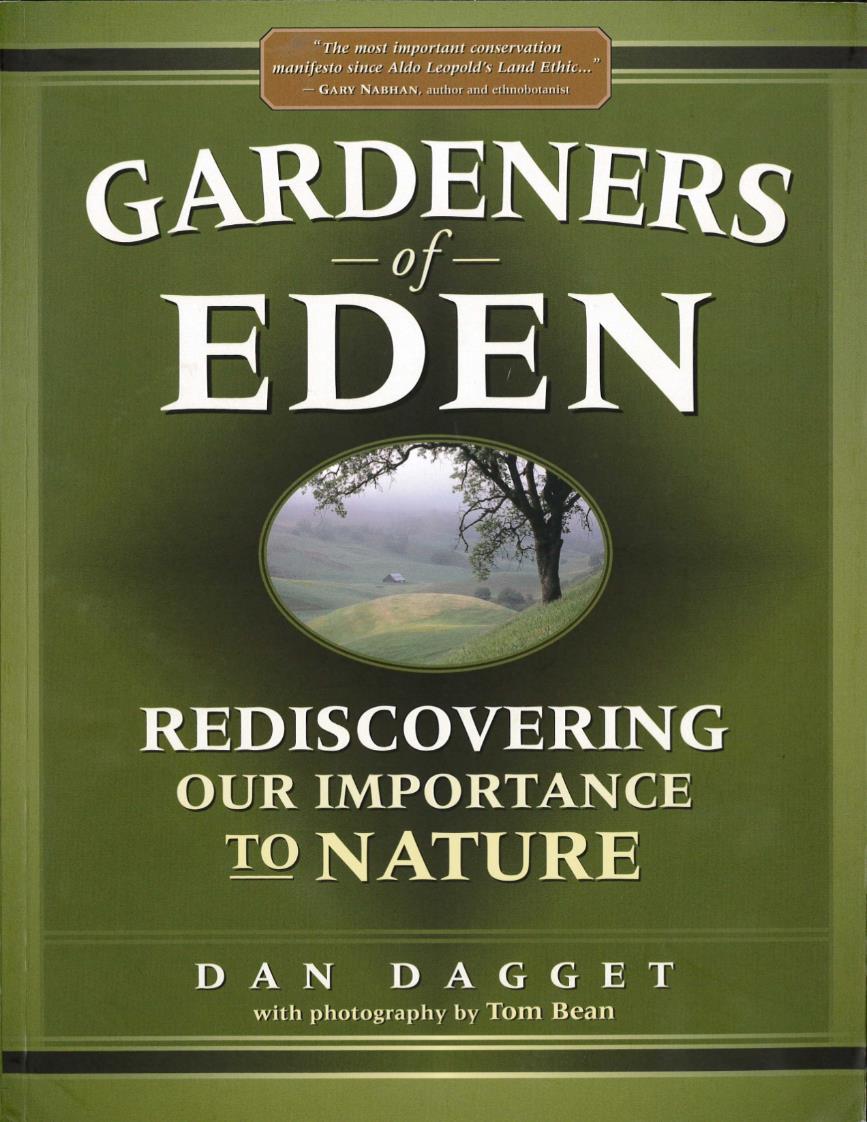